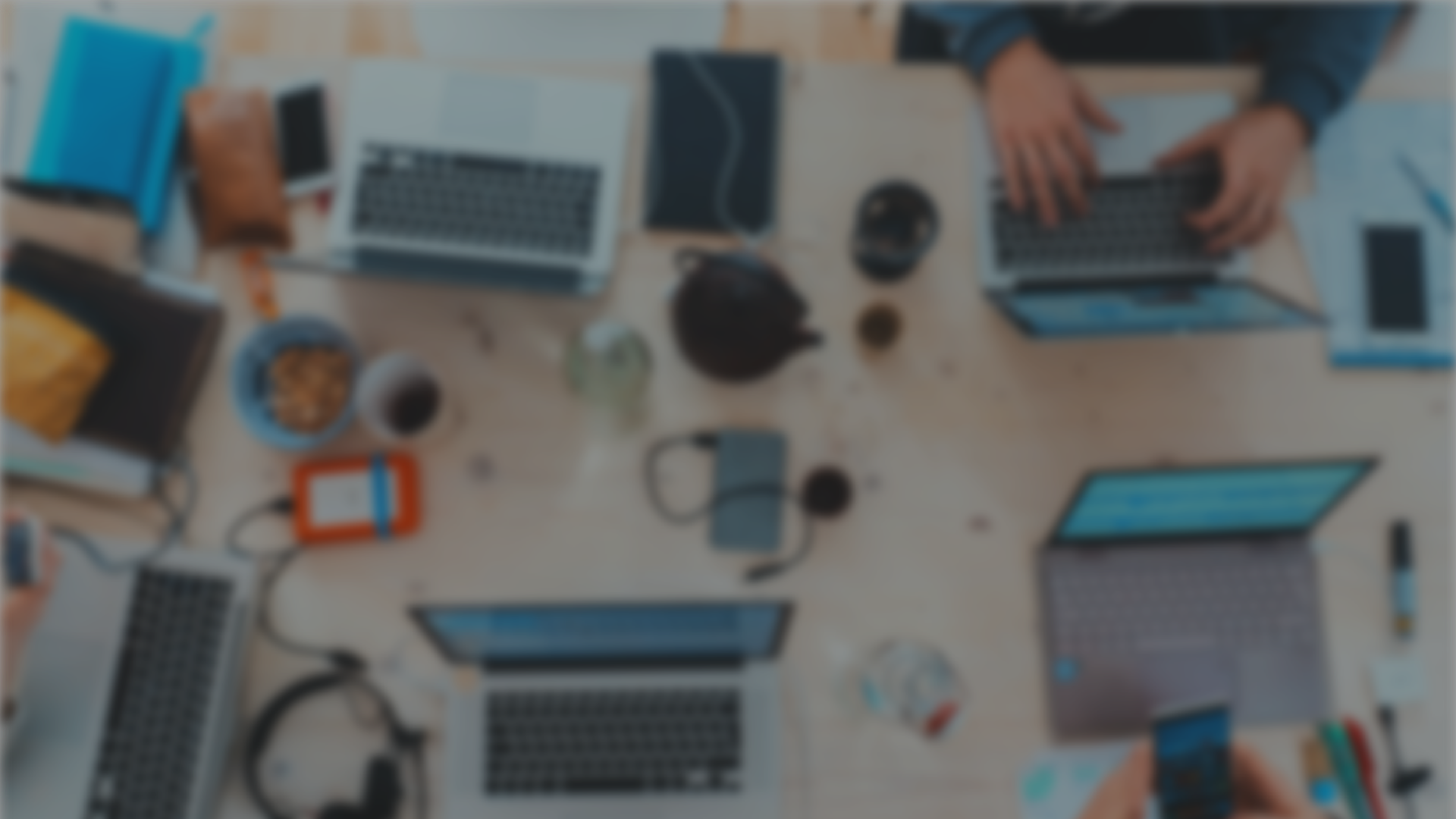 Sprint 23Show and Tell20 March 2024
G Squad
Digital Team
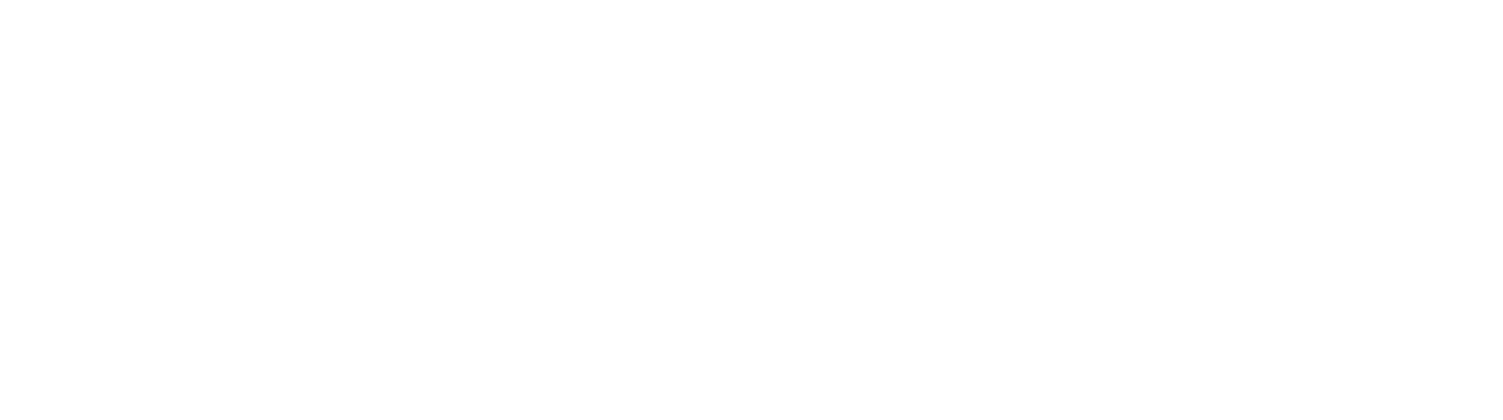 Sprint 23.
Discovery
Council Tax discounts and exemptions process discovery
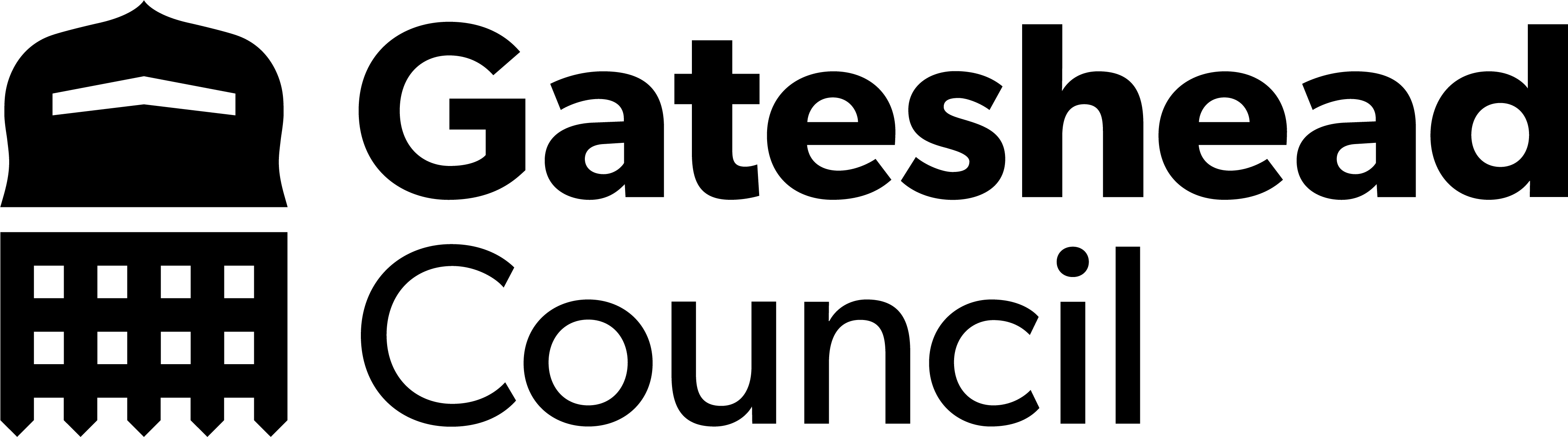 [Speaker Notes: GS]
Sprint 23.
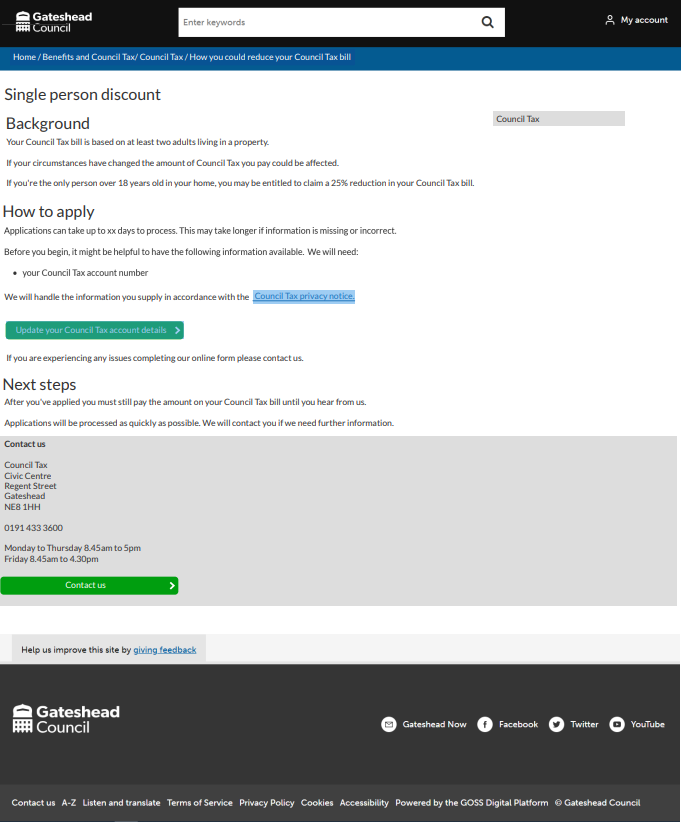 Content and wireframing
Council Tax single person discount wireframe – web content
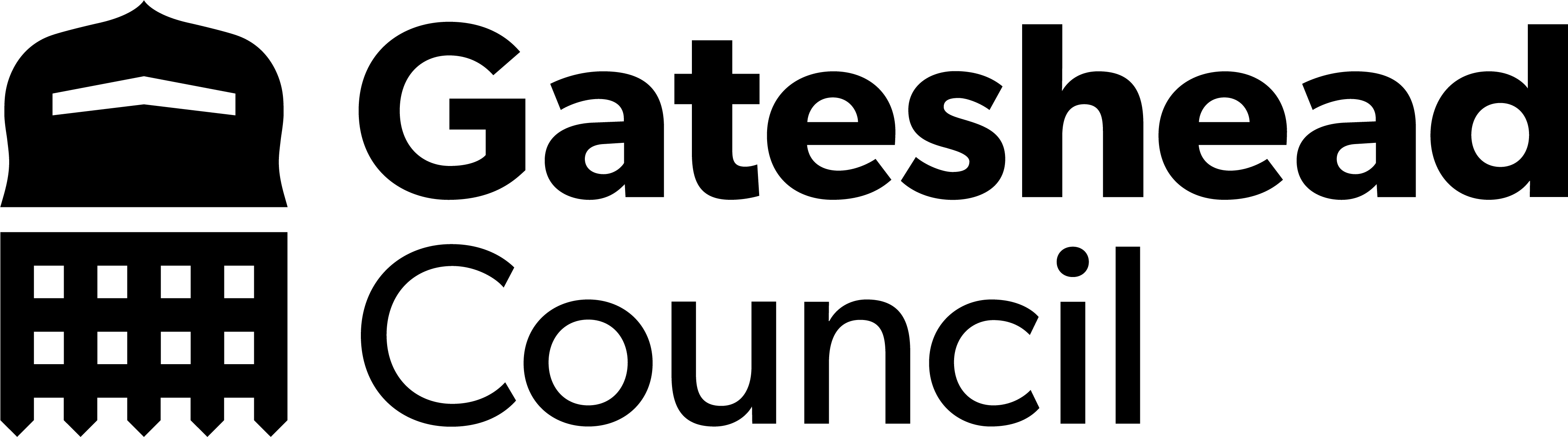 [Speaker Notes: GS]
Sprint 23.
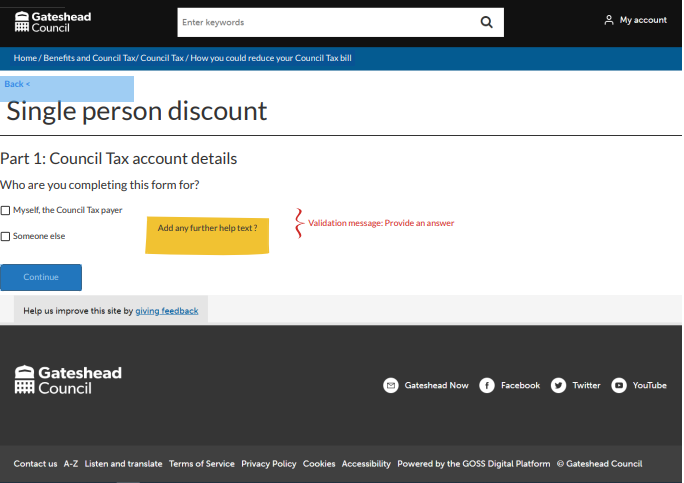 Content and wireframing
Council Tax single person discount wireframe
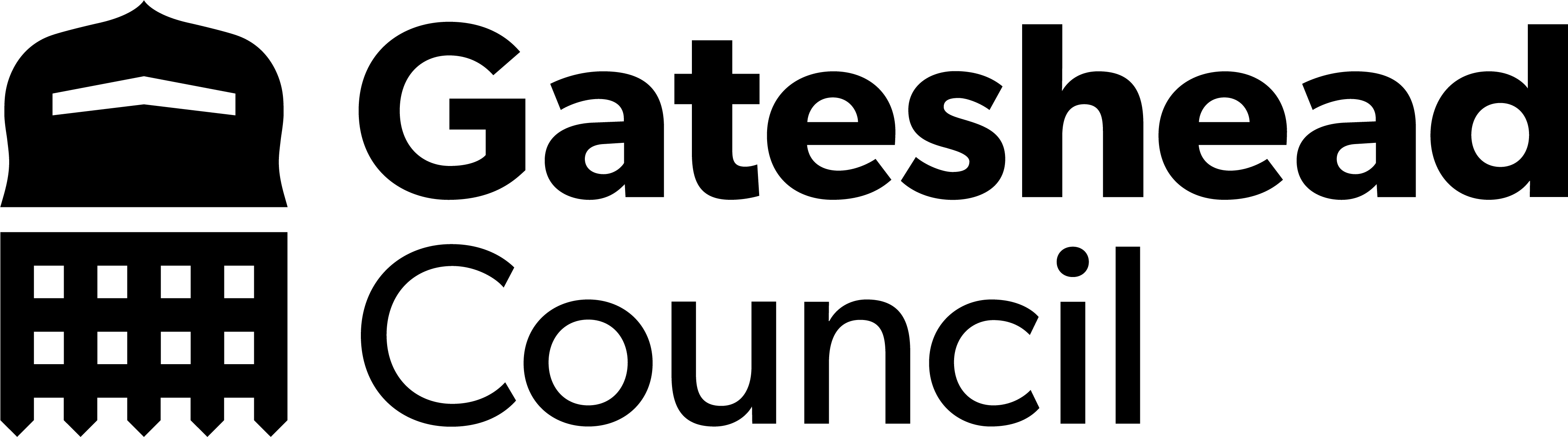 [Speaker Notes: GS]
Sprint 23.
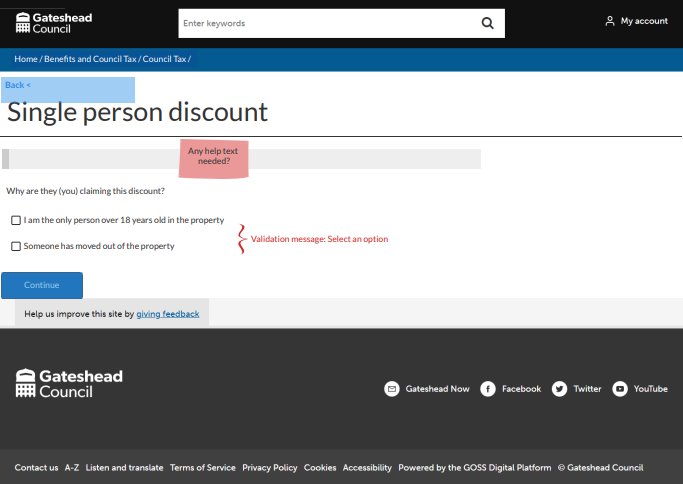 Content and wireframing
Council Tax single person discount wireframe
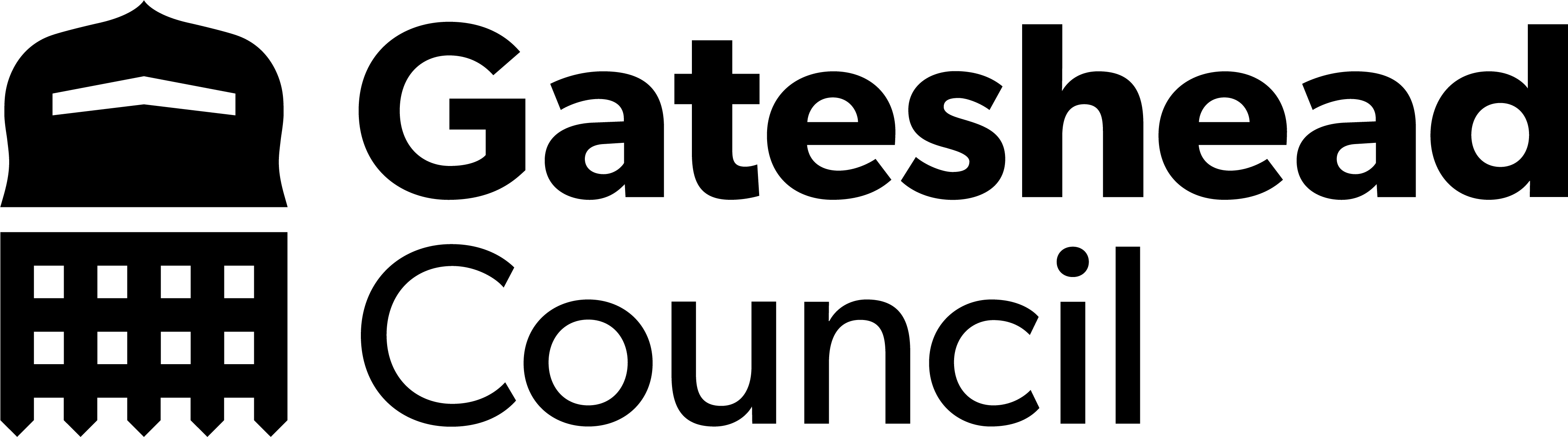 [Speaker Notes: GS]
Sprint 23.
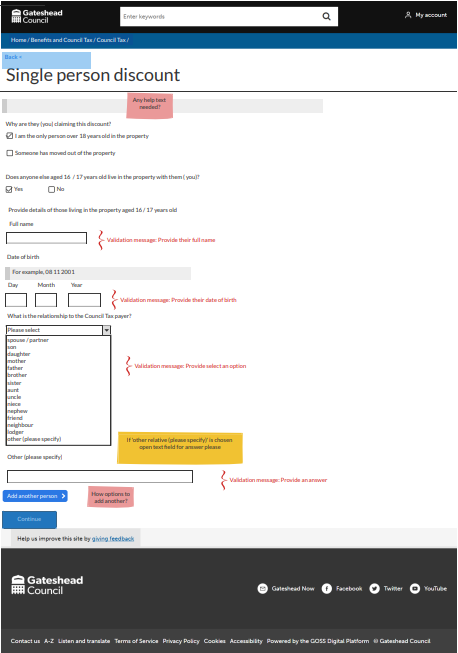 Content and wireframing
Council Tax single person discount wireframe
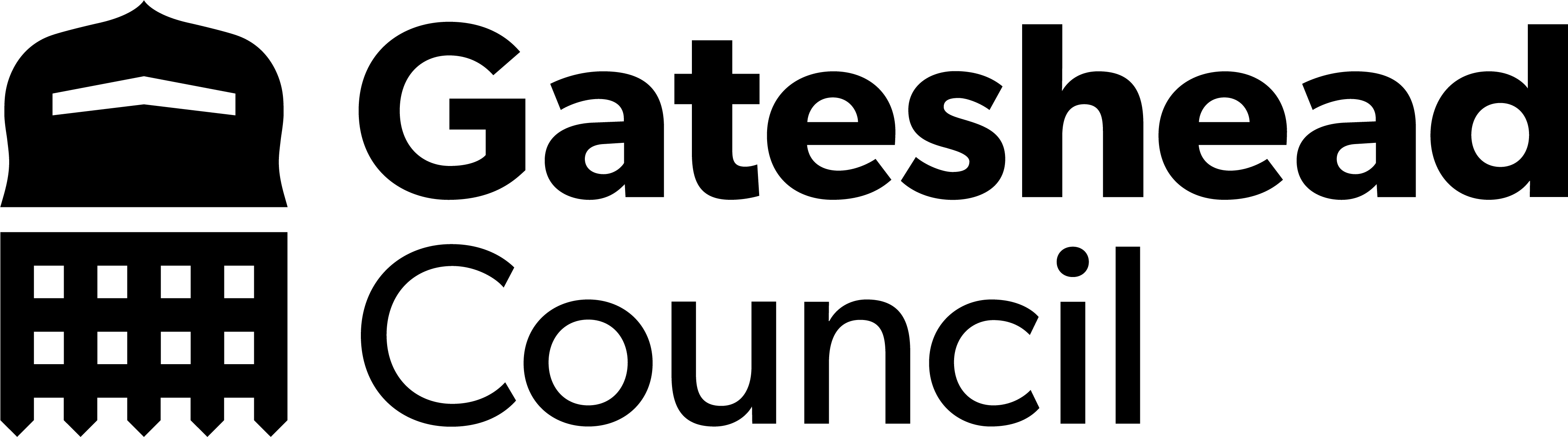 [Speaker Notes: GS]
Sprint 23.
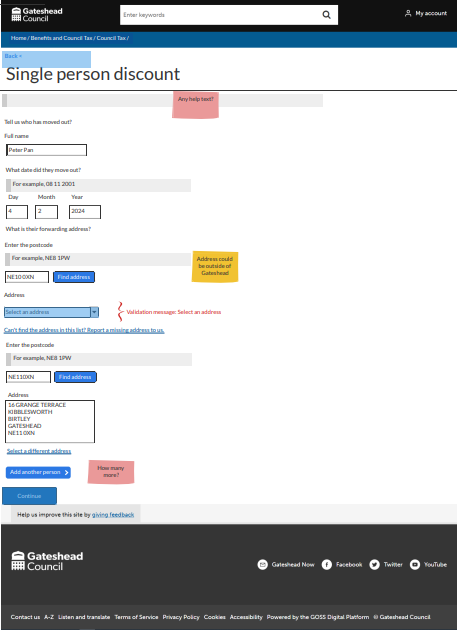 Content and wireframing
Council Tax single person discount wireframe
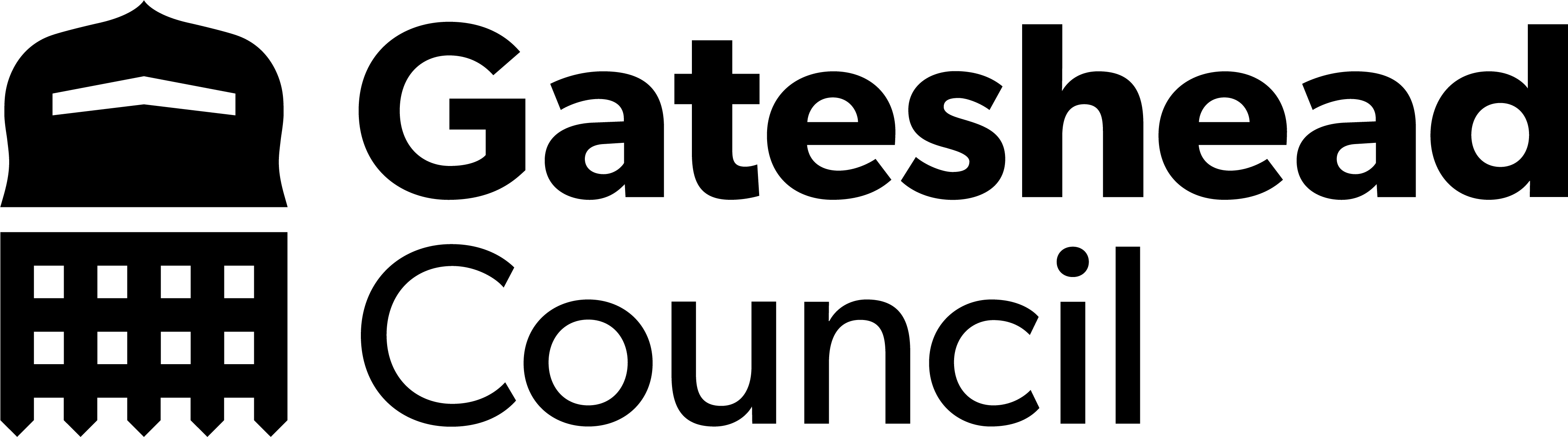 [Speaker Notes: GS]
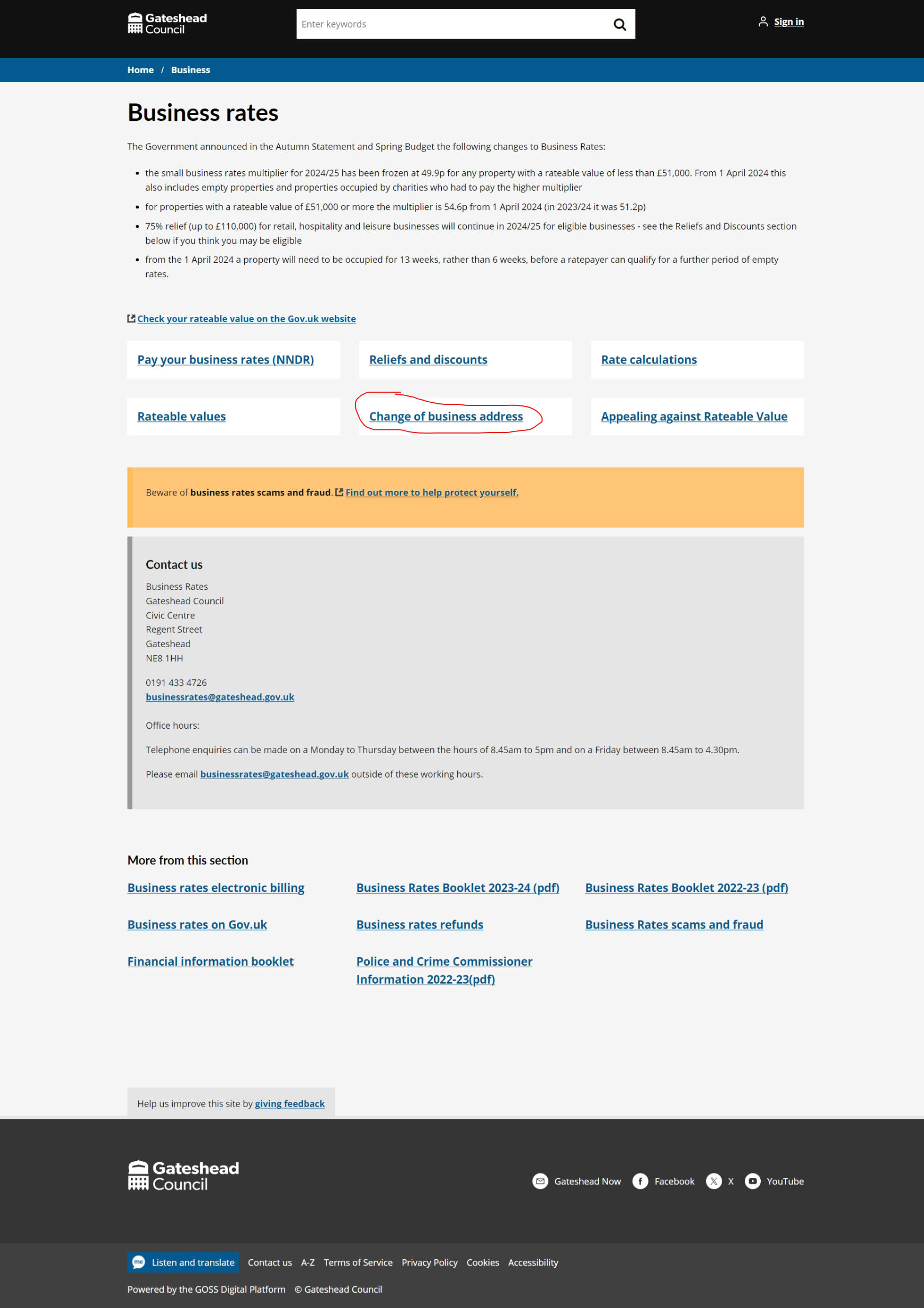 Sprint 23.
Content and wireframing 

Business rates change of address go-live
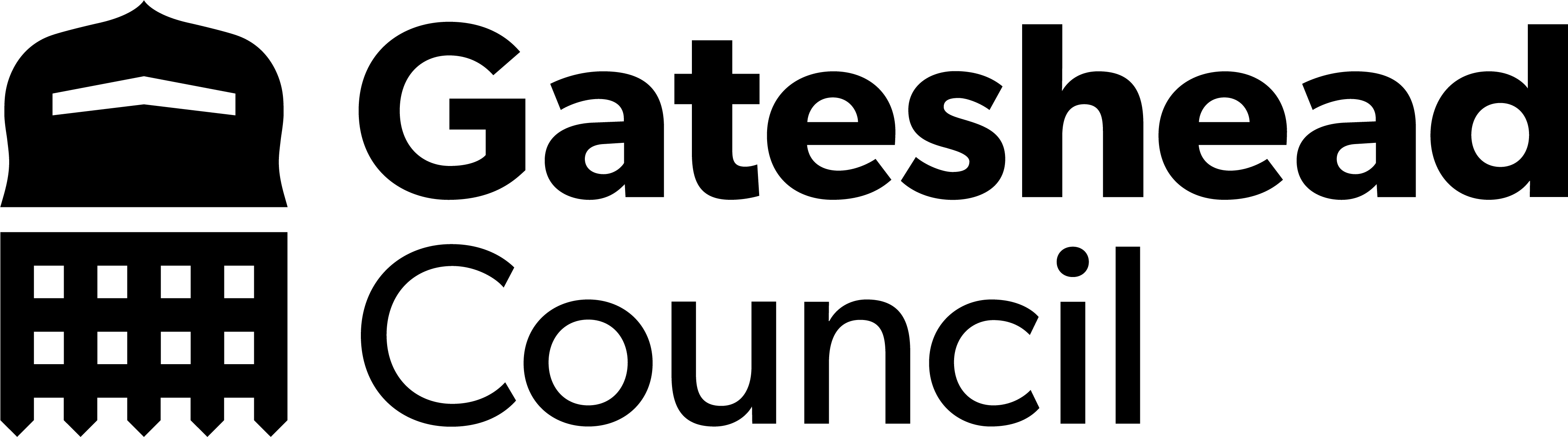 [Speaker Notes: GS]
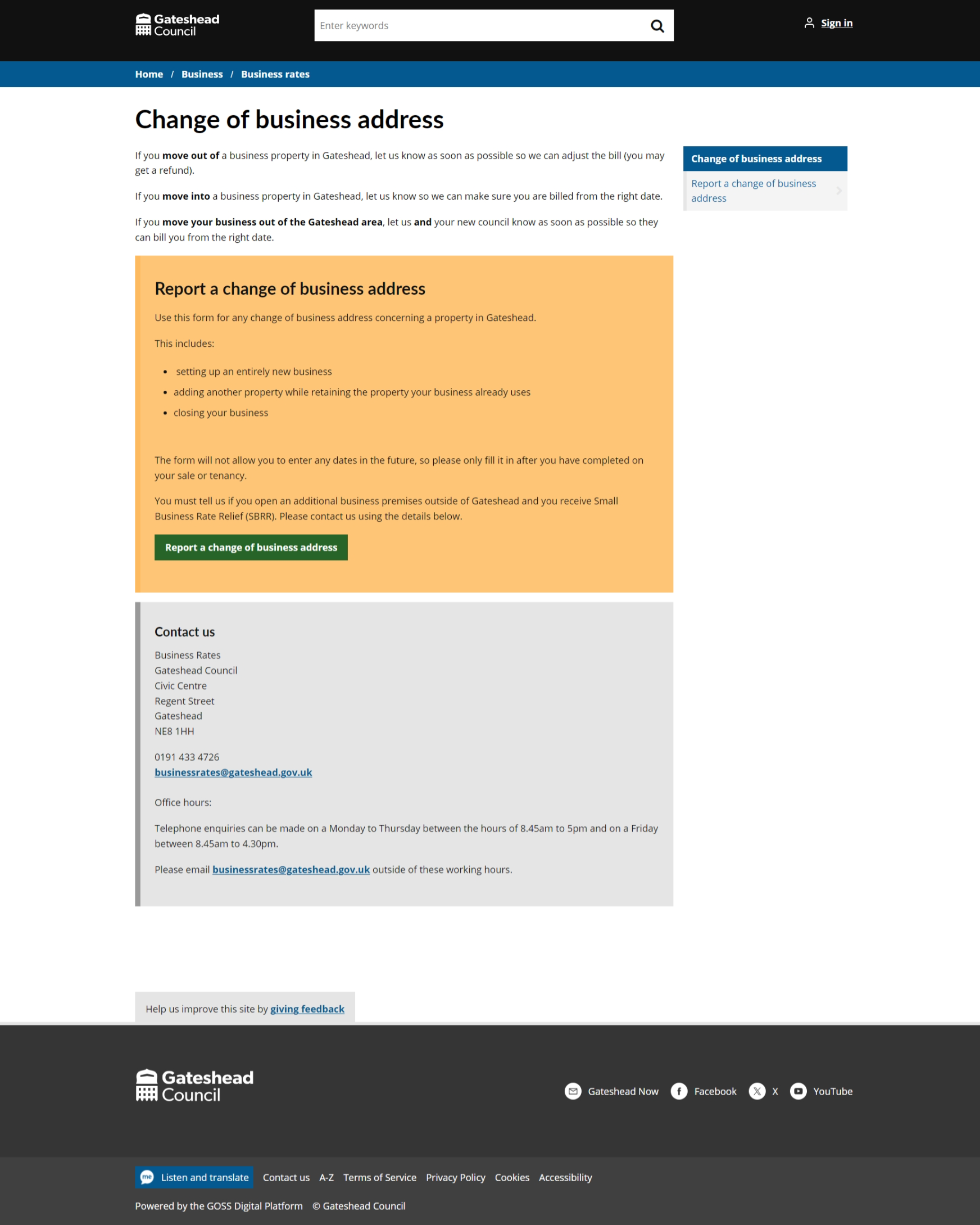 Sprint 23.
Content and wireframing 

Business rates change of address go-live
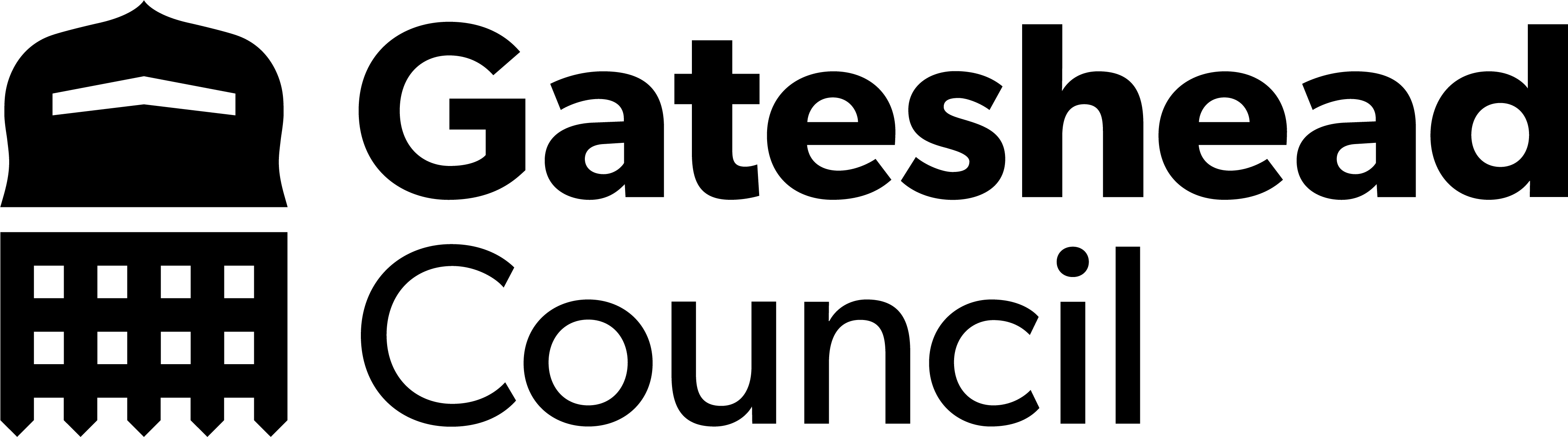 [Speaker Notes: GS]
Sprint 23.
Data
Blue Badge dashboard
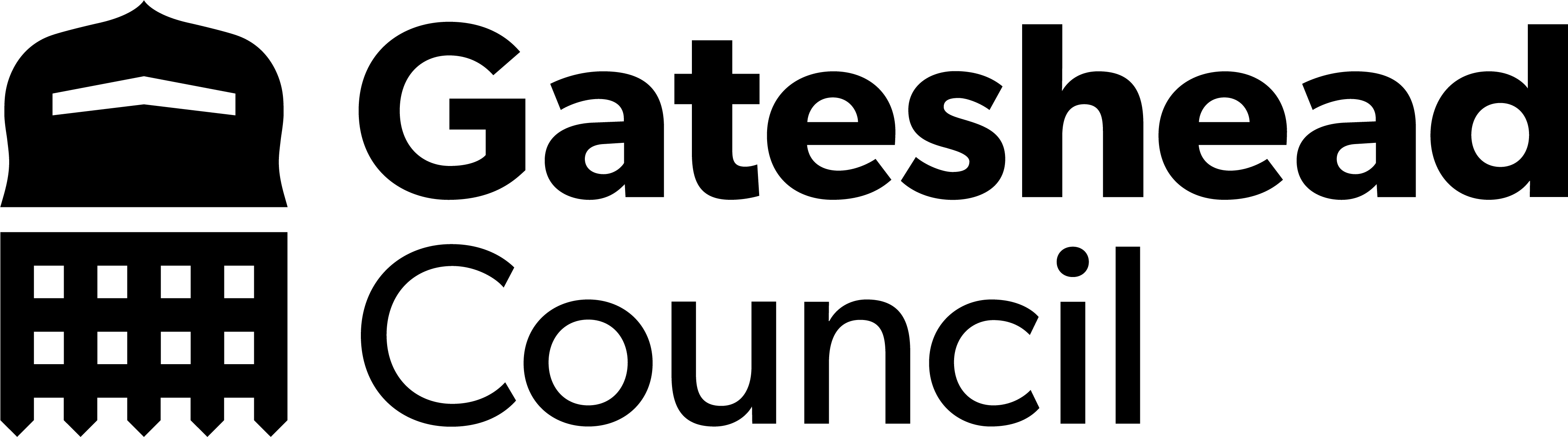 [Speaker Notes: GS]
Sprint 23.
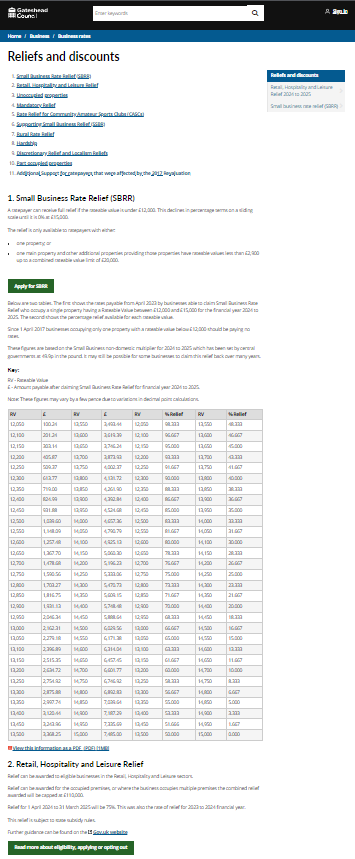 Content and wireframing
Reliefs and Discounts content
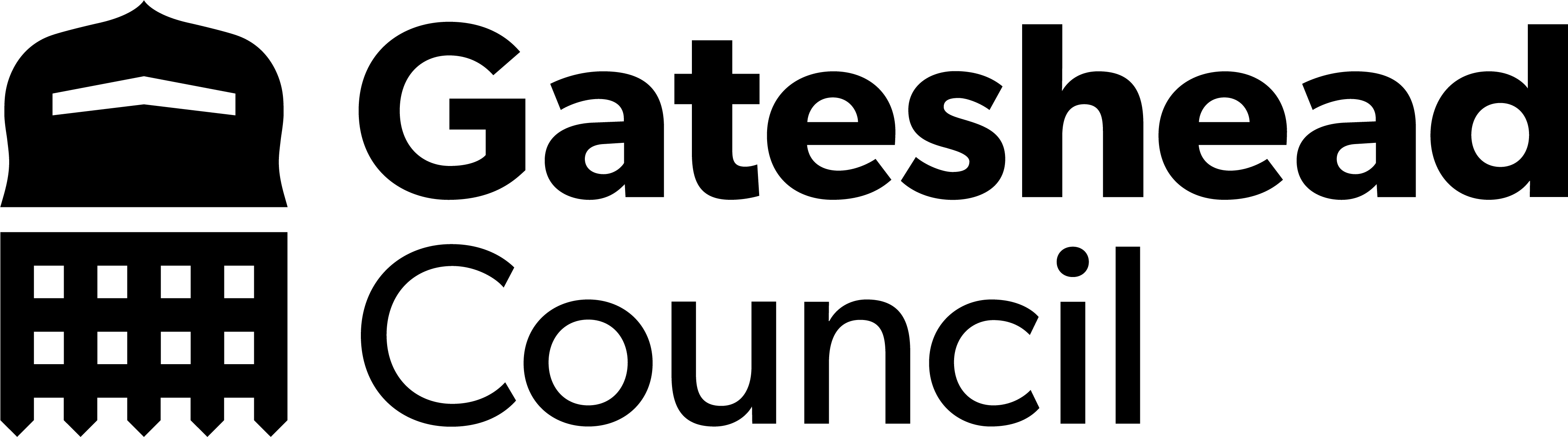 [Speaker Notes: GS]
Sprint 23.
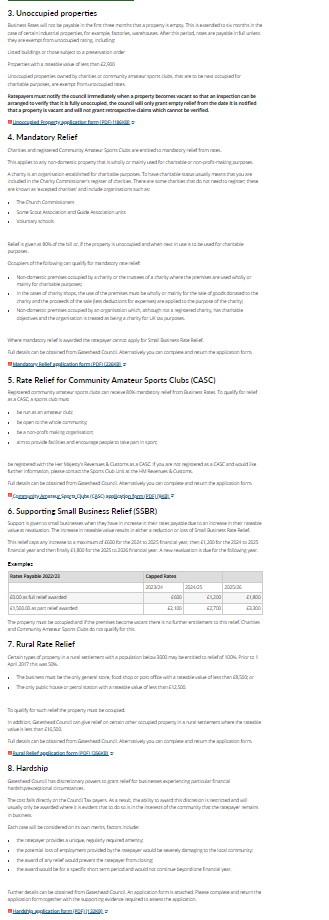 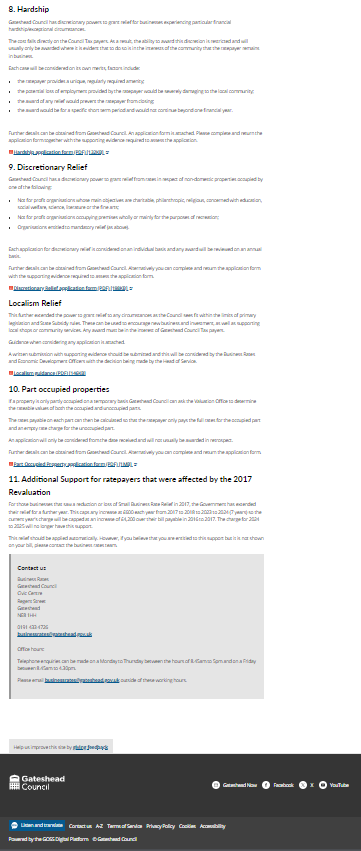 Content and wireframing
Reliefs and Discounts content
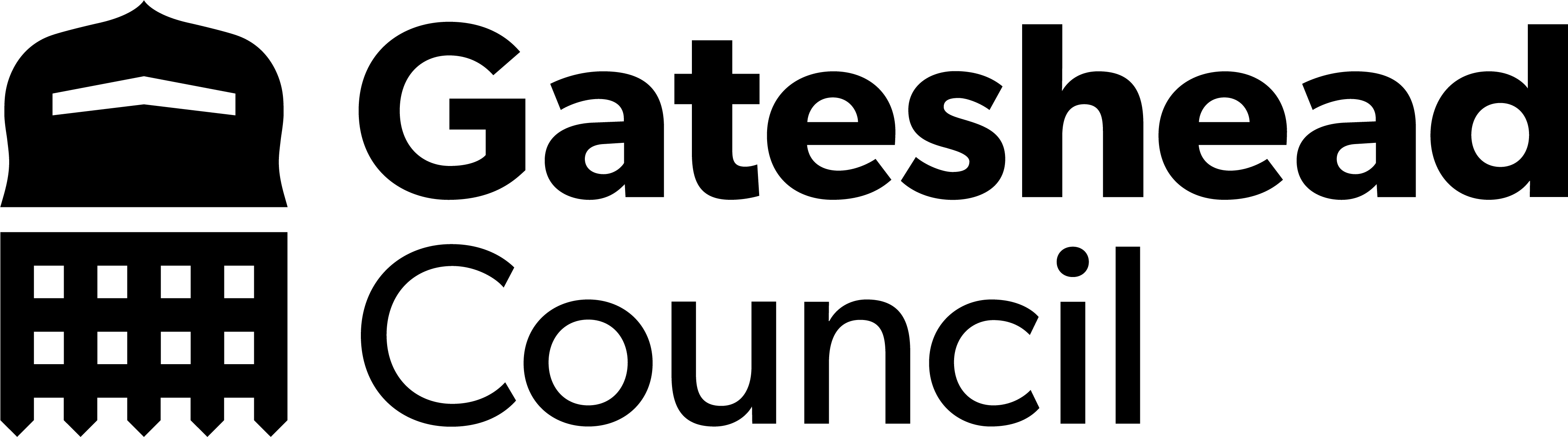 [Speaker Notes: GS]
Sprint 23.
Content and wireframing
Highway maintenance content 
Logos 
HS2 Funding
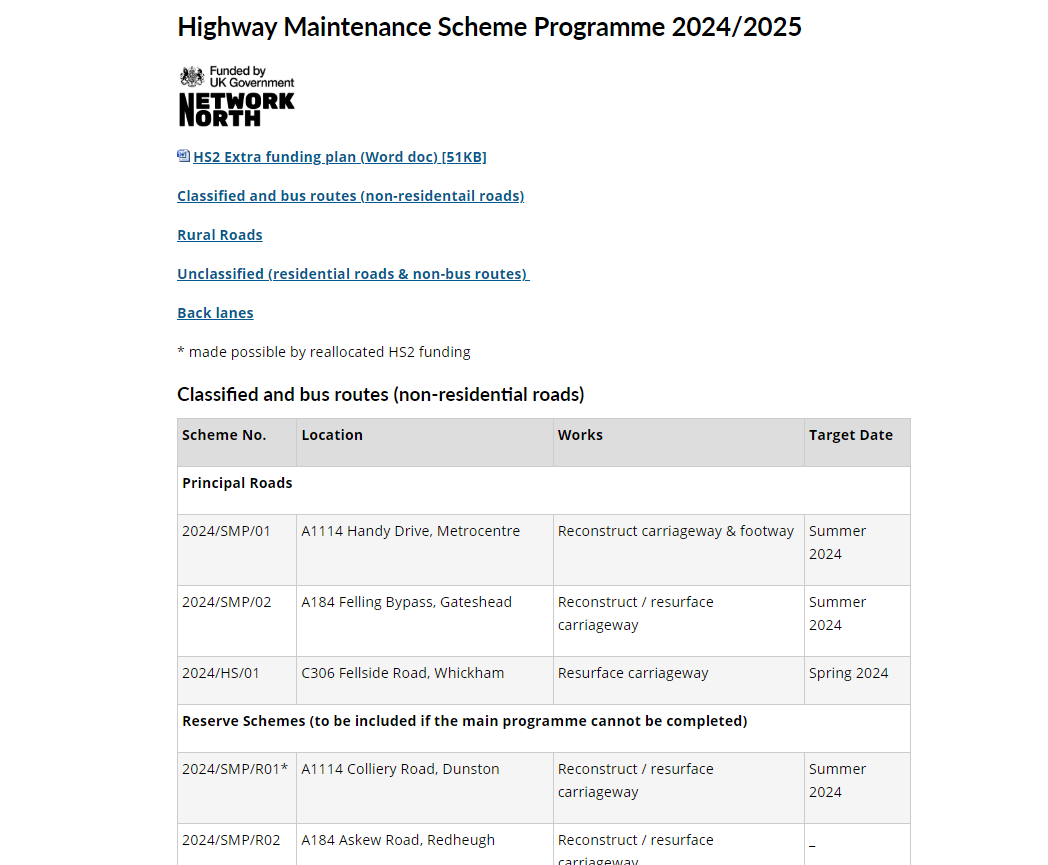 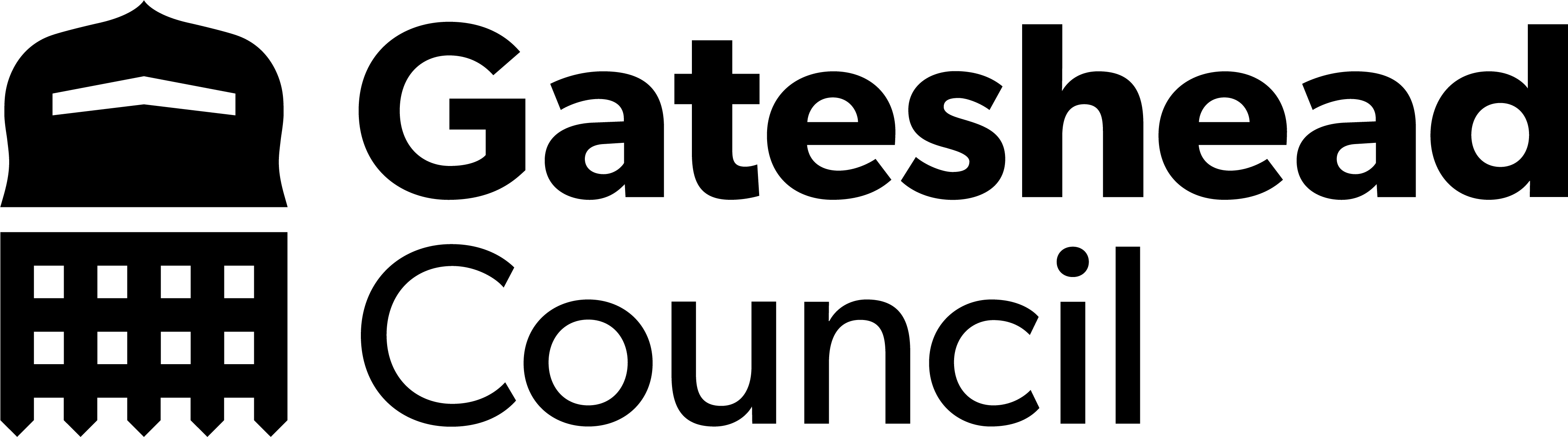 [Speaker Notes: GS]
Sprint 23.
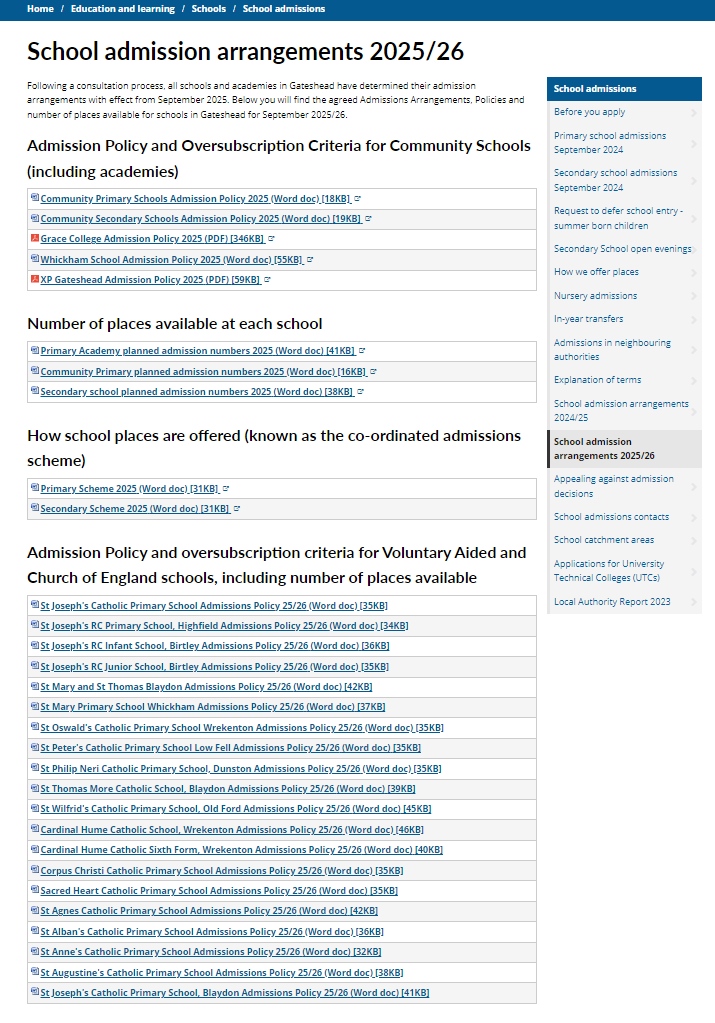 Leisure pricing for April and School admission docs 2025
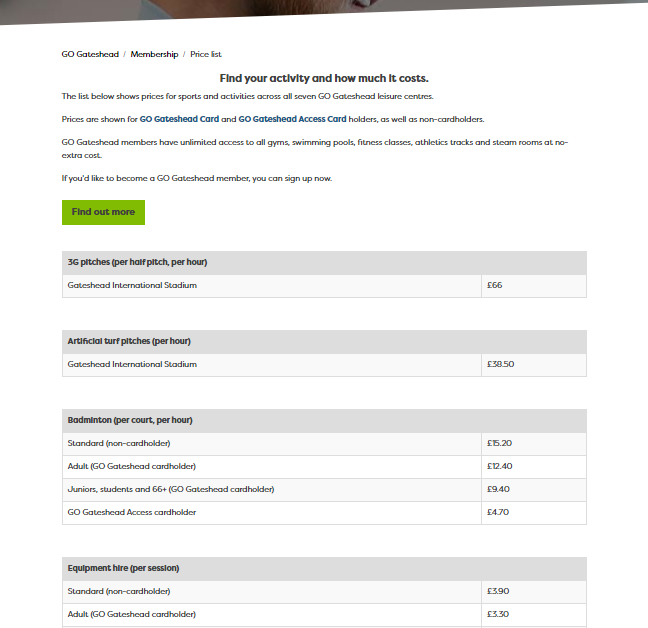 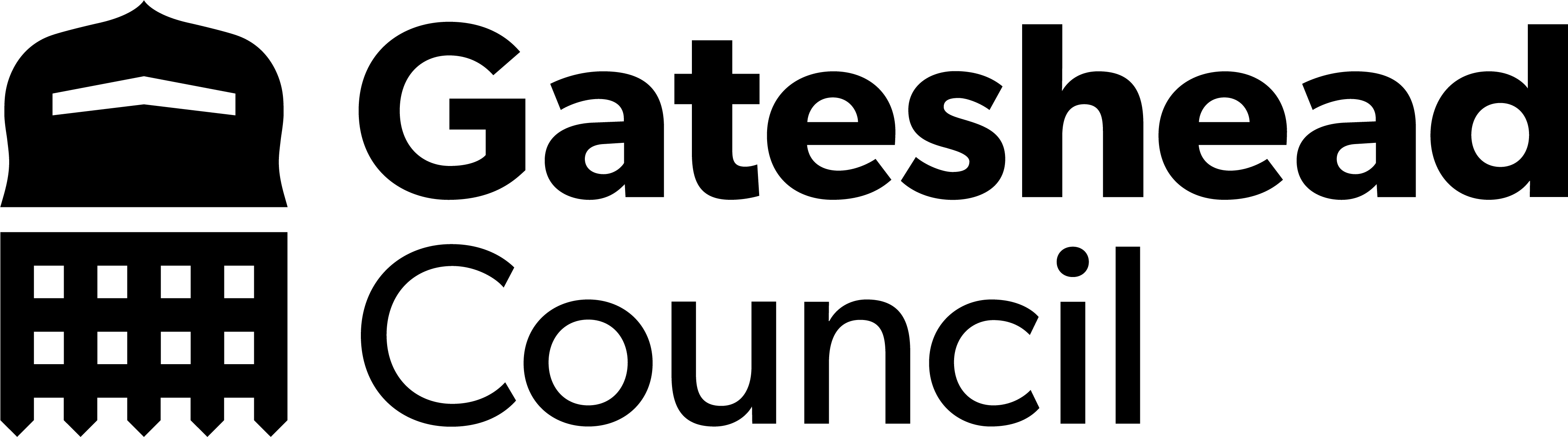 [Speaker Notes: GS]
Sprint 23.
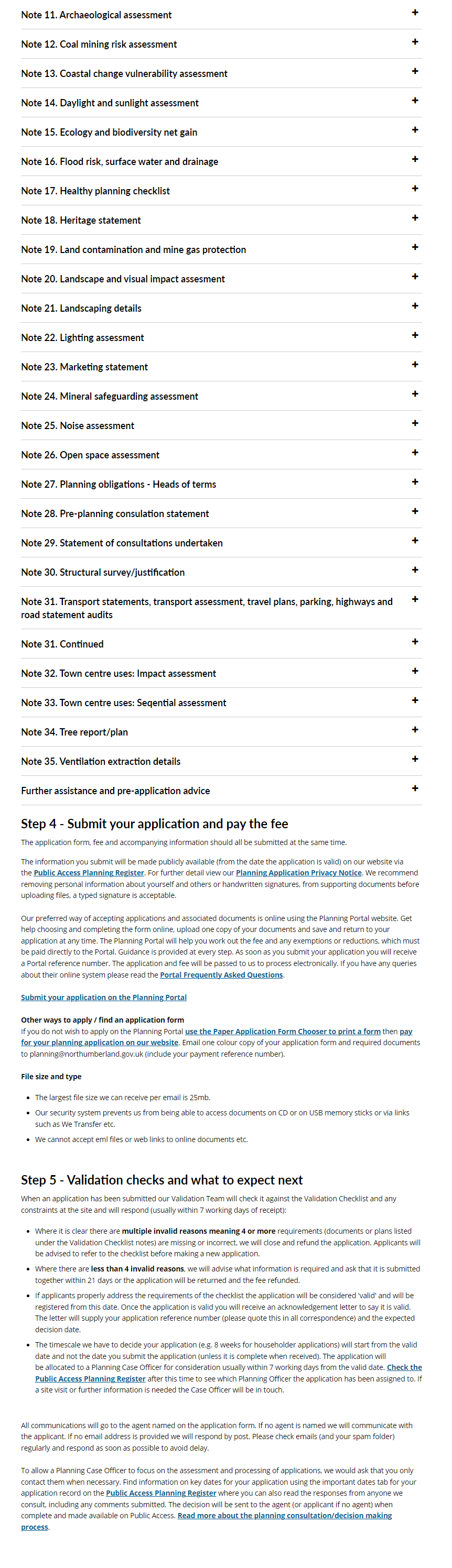 Apply for planning permission mock up
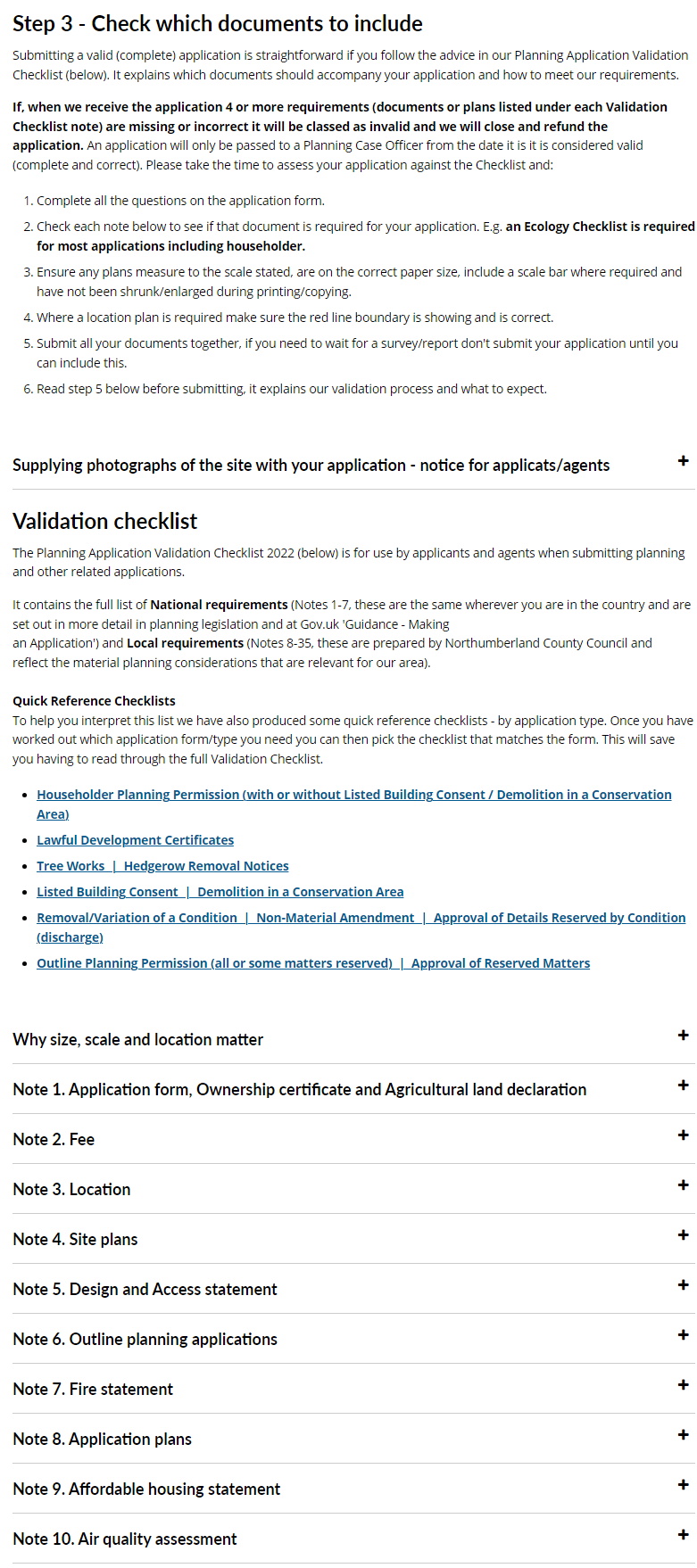 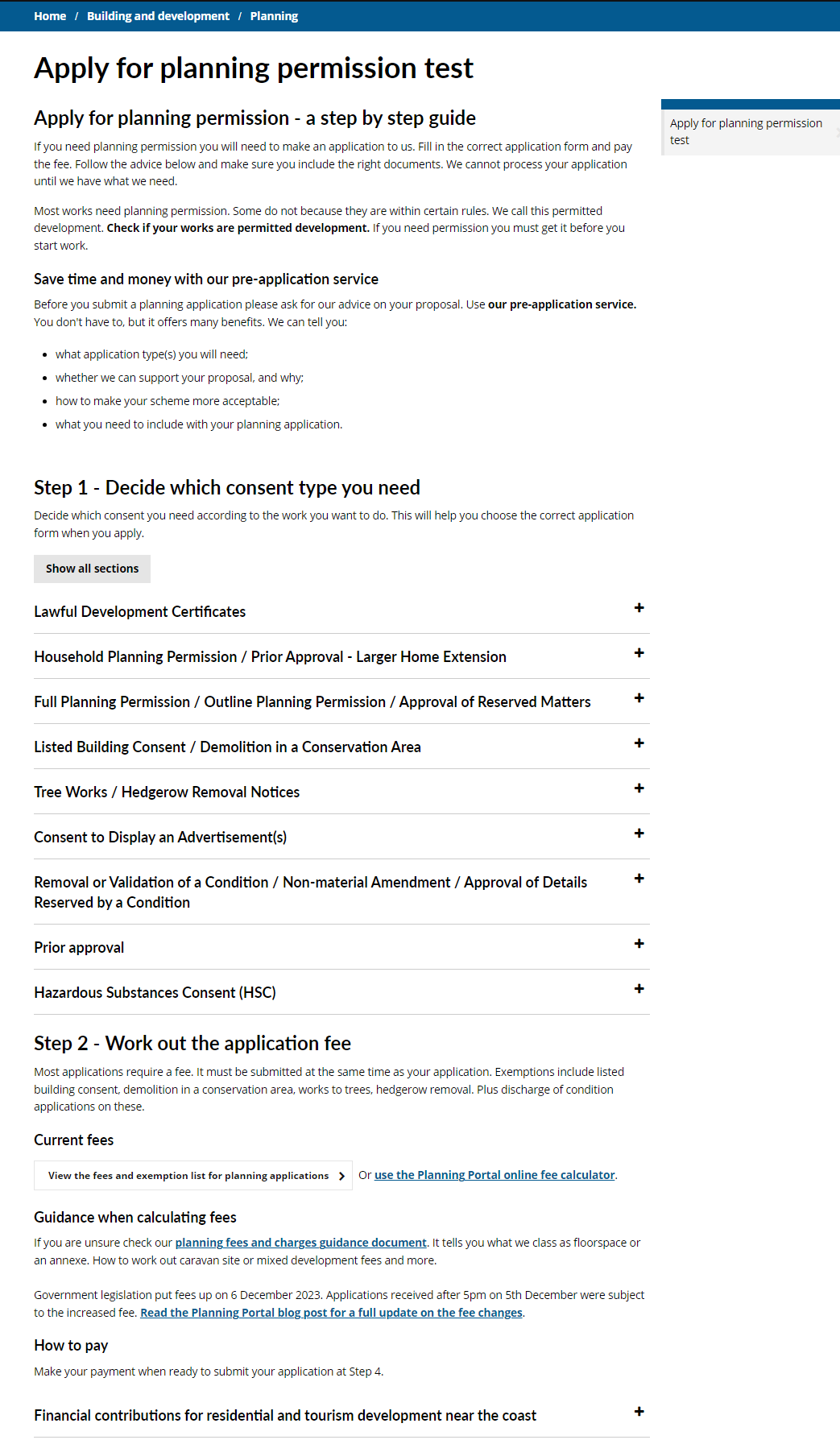 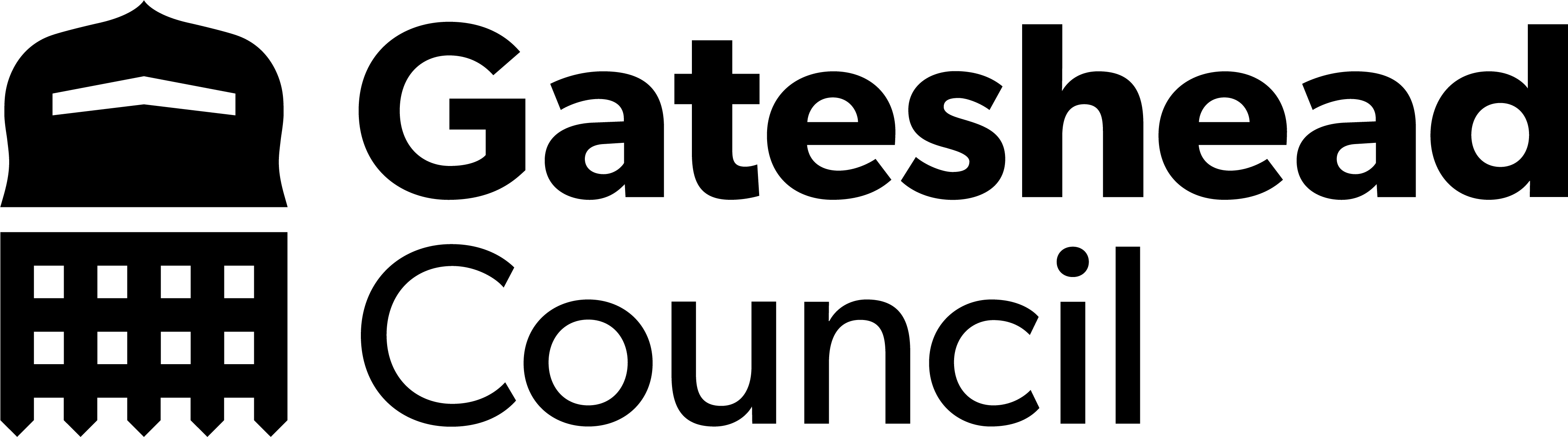 [Speaker Notes: GS]
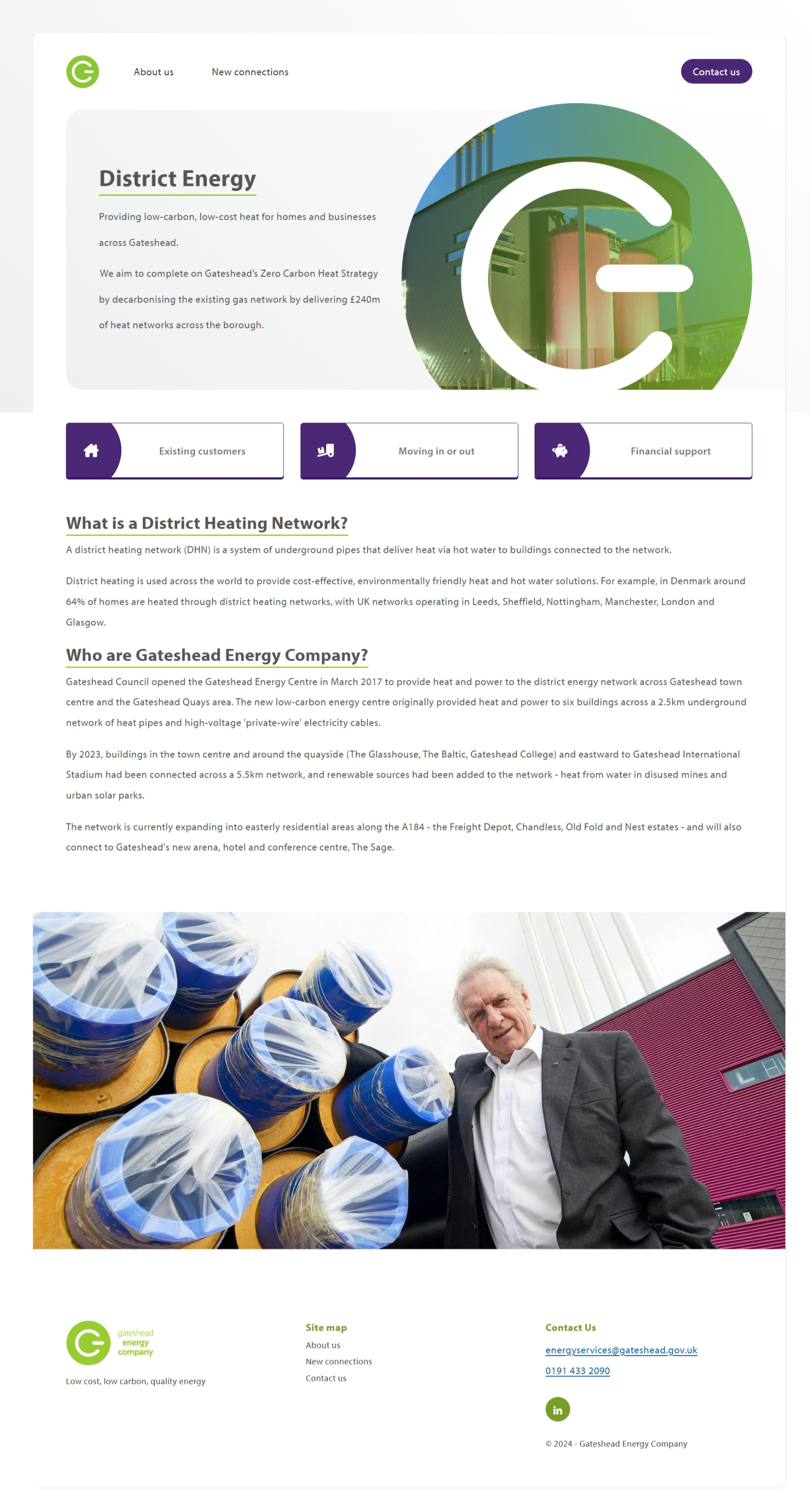 Sprint 23.
Content and wireframing 

Gateshead Energy Company
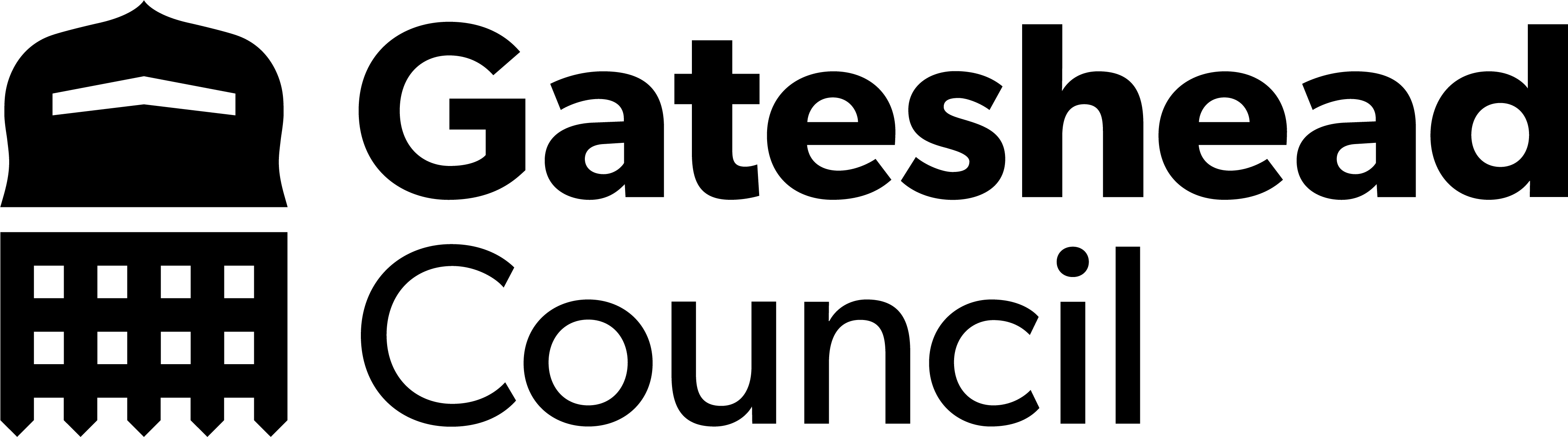 [Speaker Notes: GS]
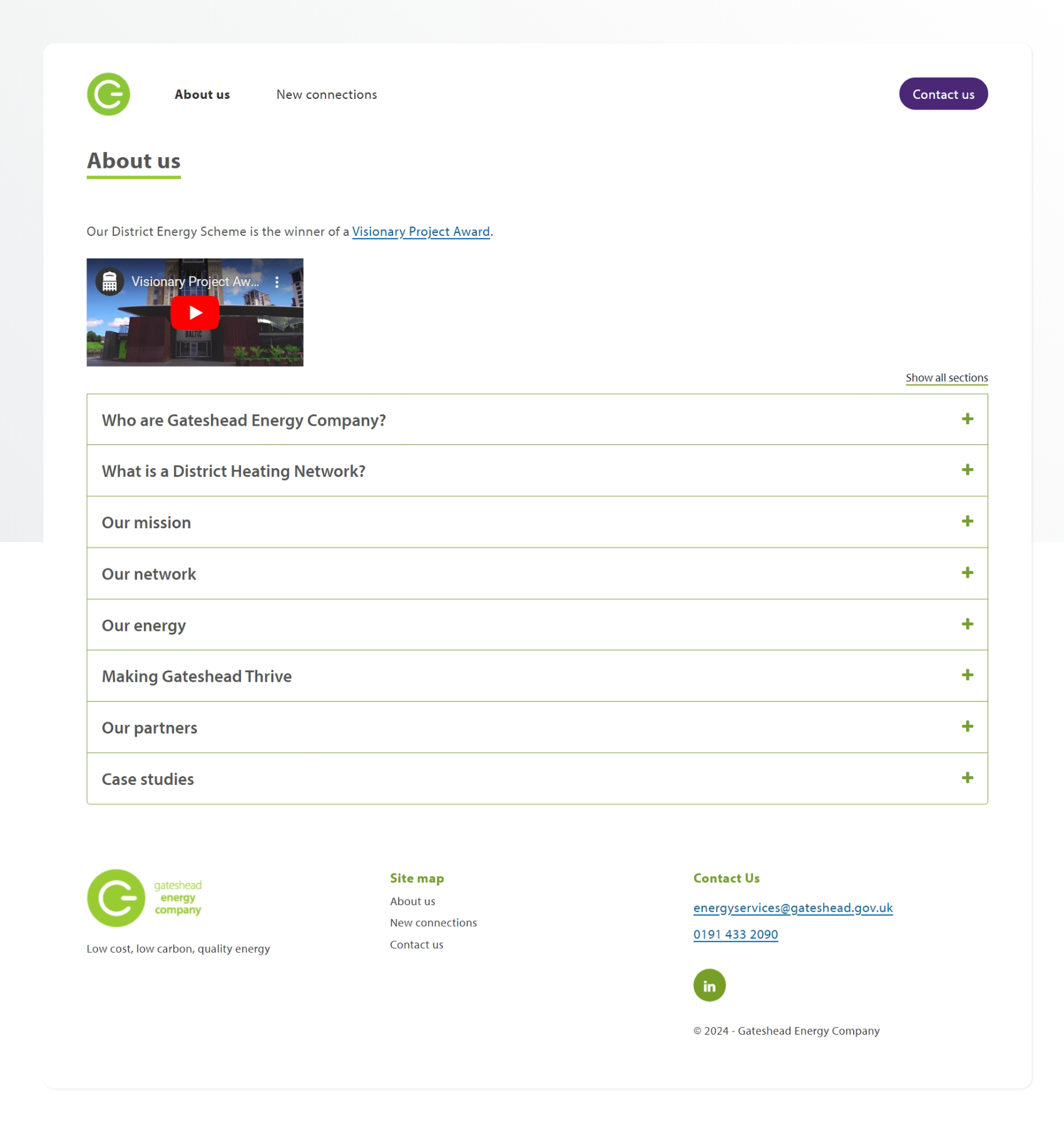 Sprint 23.
Content and wireframing 

Gateshead Energy Company
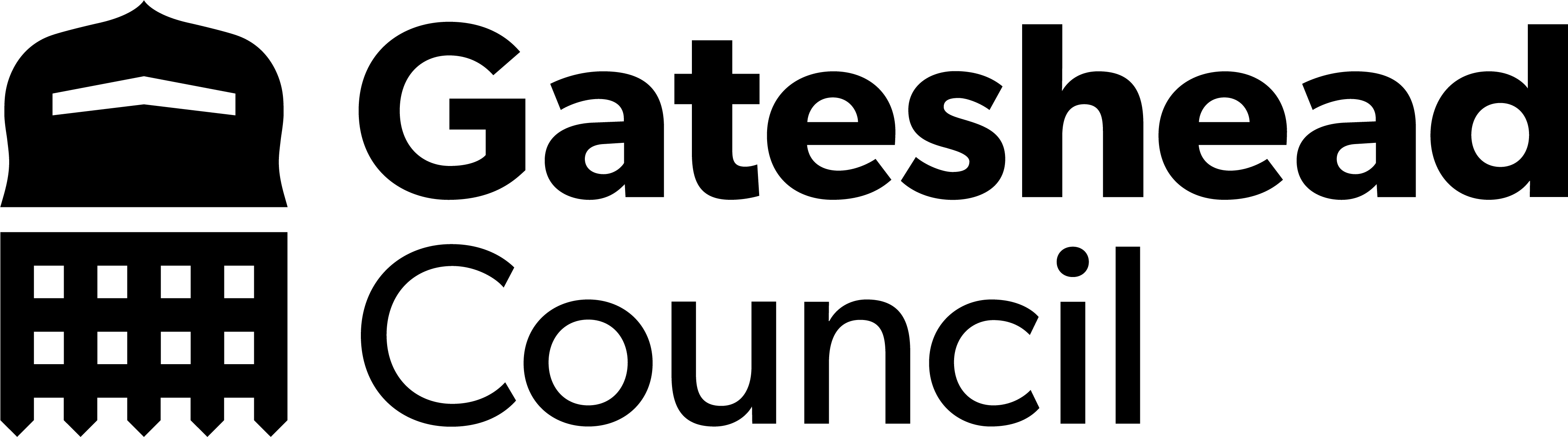 [Speaker Notes: GS]
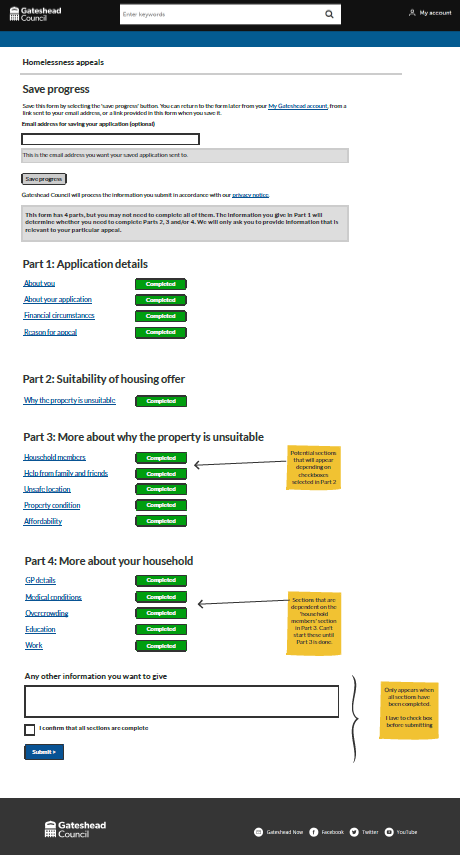 Sprint 23.
Content and wireframing 

Homelessness appeals wireframe, config and page content
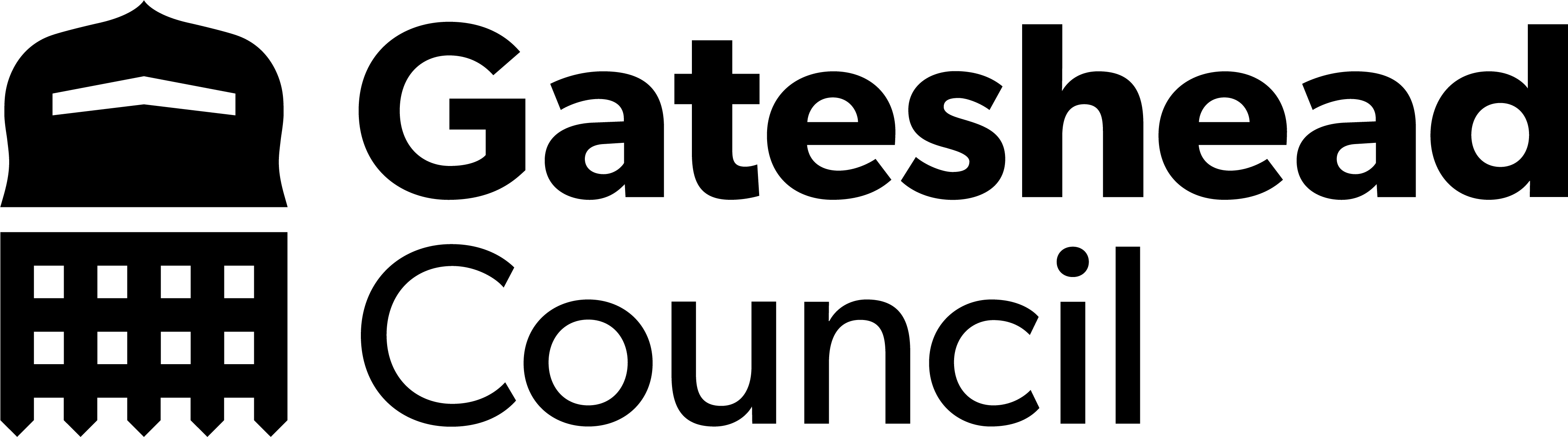 [Speaker Notes: GS]
Sprint 23.
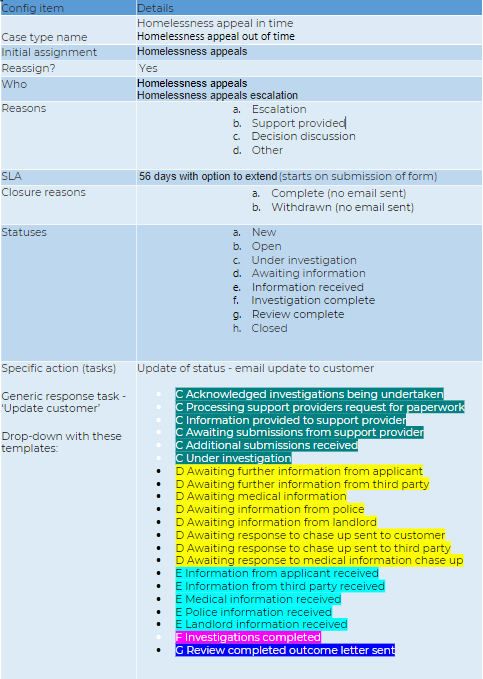 Content and wireframing 

Homelessness appeals wireframe, config and page content
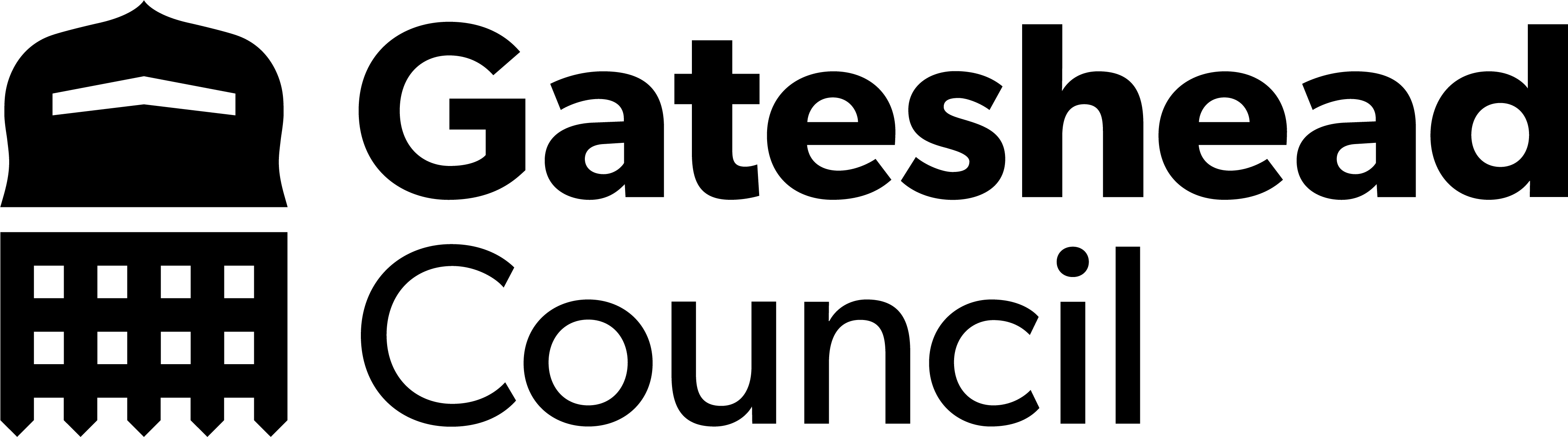 [Speaker Notes: GS]
Sprint 23.
Homelessness appeals 

Form development demo
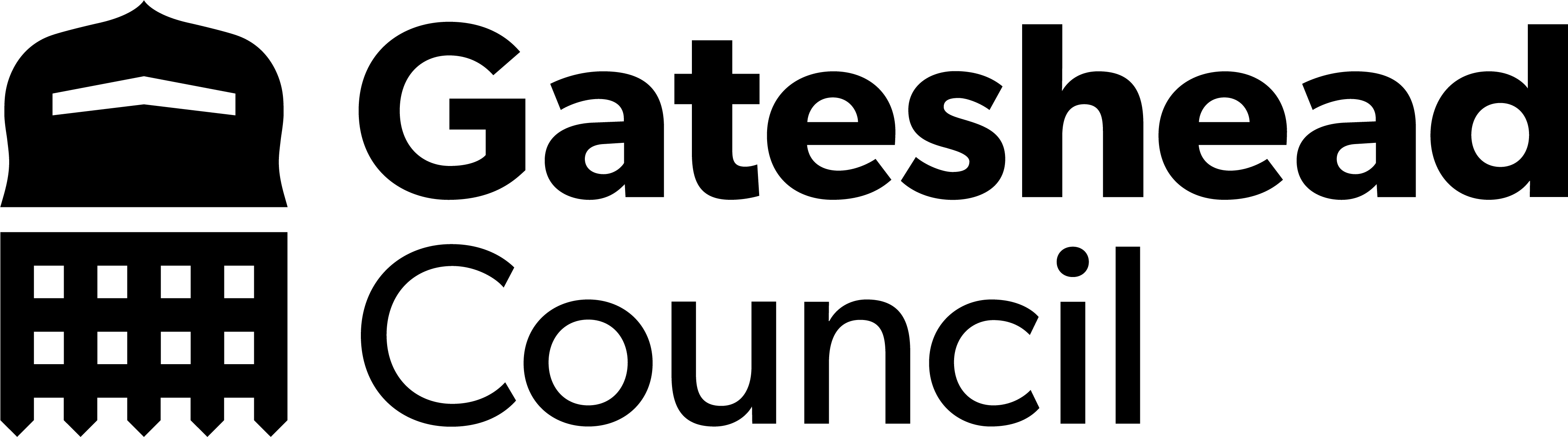 [Speaker Notes: GS]
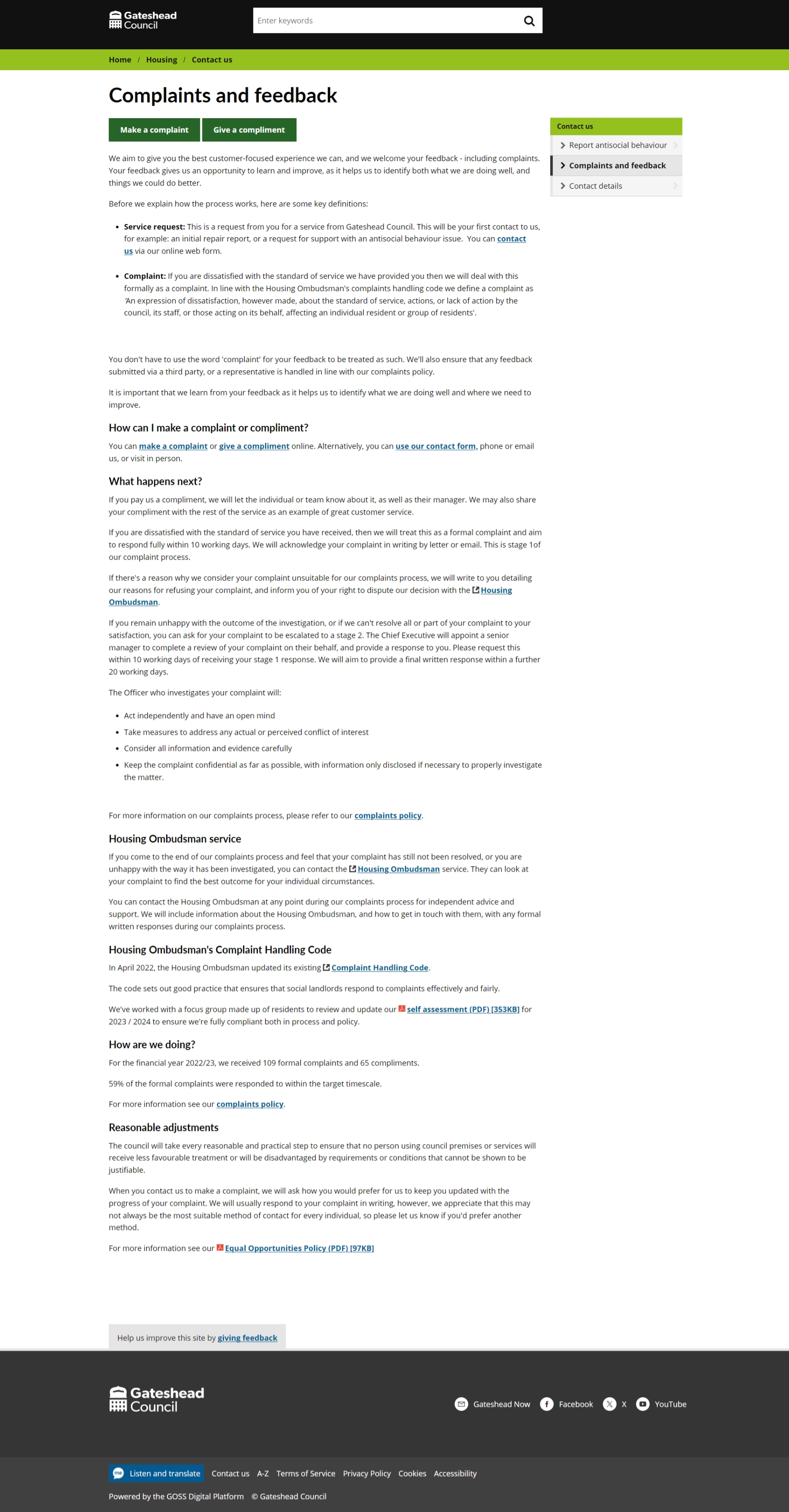 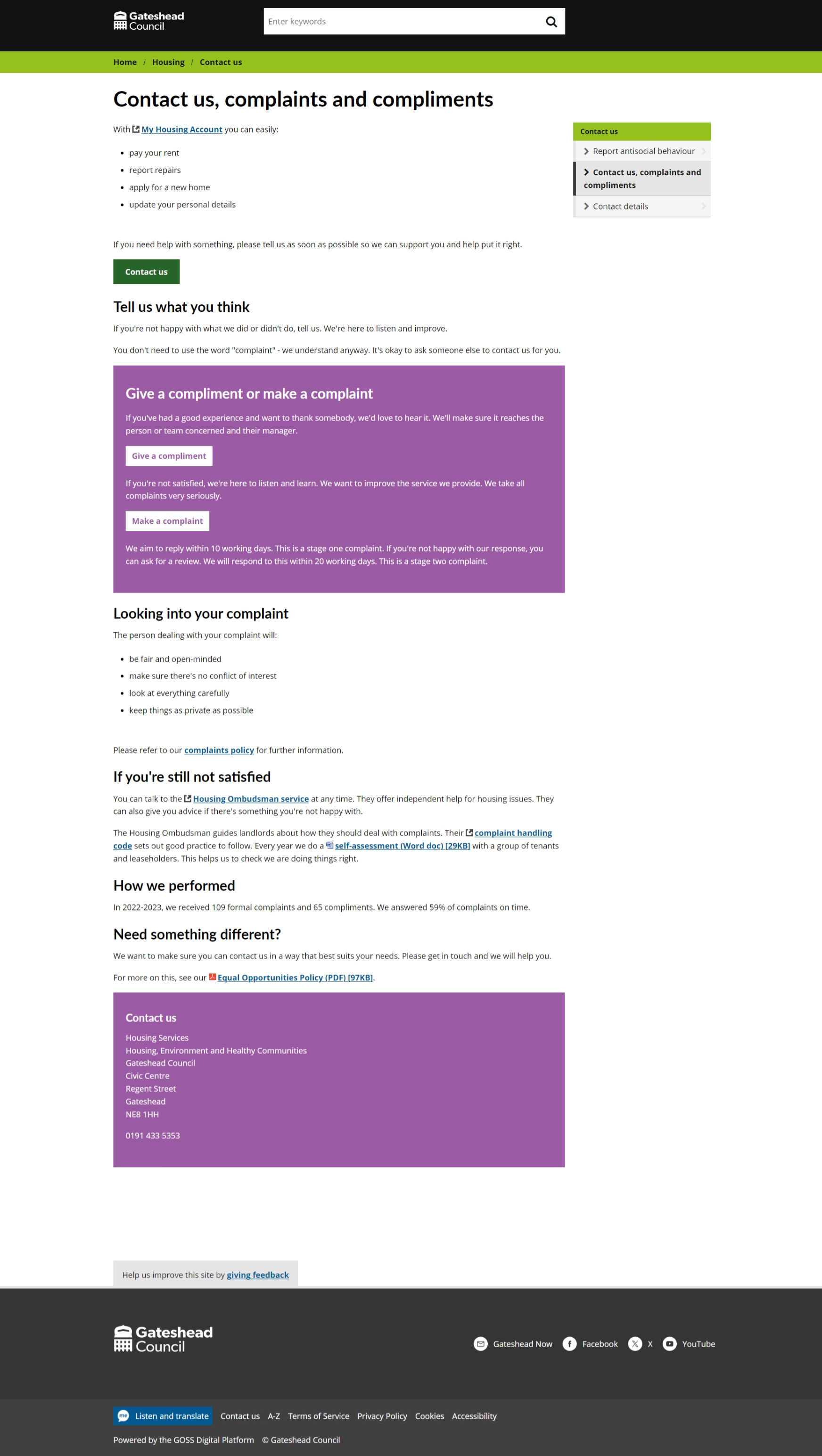 Sprint 23.
Content and wireframing 

Housing contact us, complaints and feedback
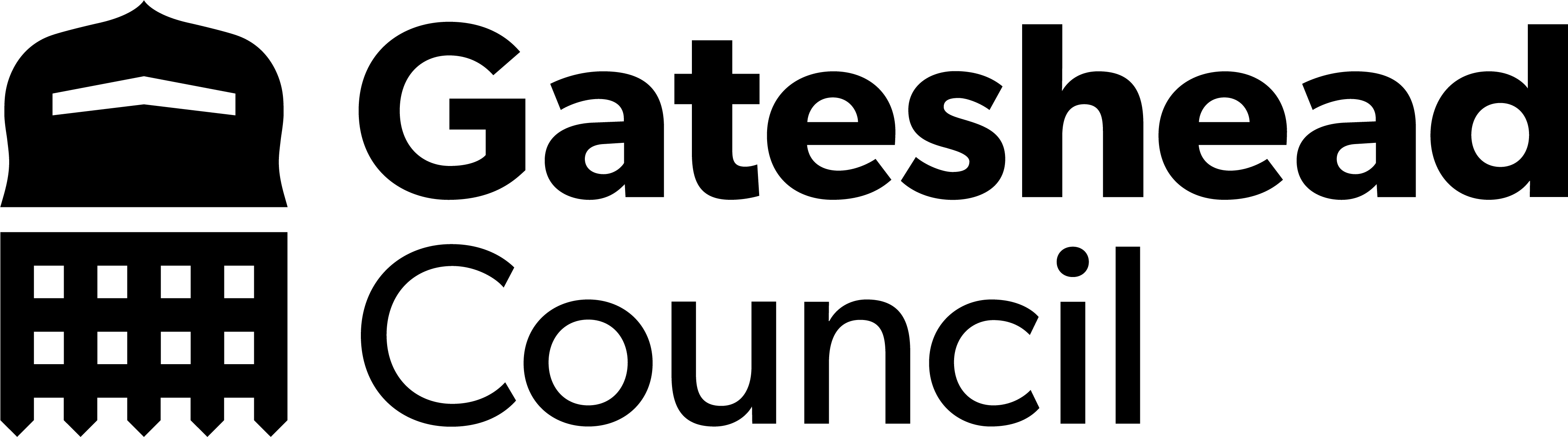 [Speaker Notes: GS]
Sprint 23.
Design​
Gateshead energy company​
Further improvements made to styling​
​
Housing page​
Updated social media icons to modern variations​
​
Update my details form image​
Updated Council tax account number reference image with new Gateshead logo​
Development
Business rates change of address
New email that sends case details and attachments into Capita D360 assigned to the relevant business rates account number.

Walk and wheel form
Updated navigation logic

In year school transfers
 Added logic to change email address for Kingsmeadow school due to specific email not receiving emails from form.

Blue badges
Added logic to the date of birth field to prevent applications entering incorrect birthdays (Miss-typings before 1900)
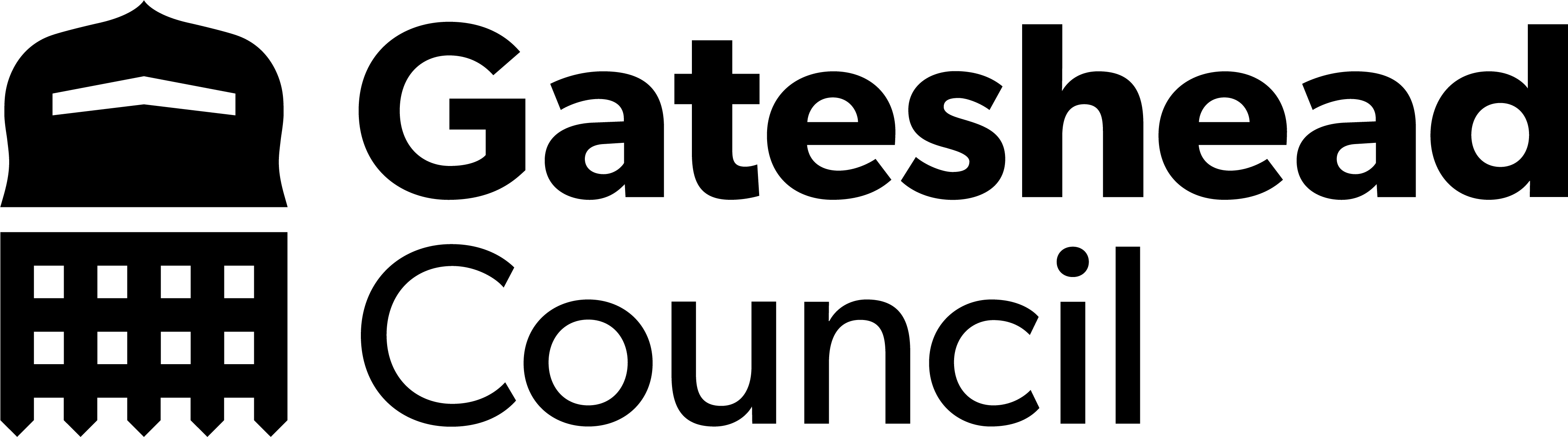 [Speaker Notes: SR / DC]
Sprint 23.
Development
Damp and Mould reporting  Reports from private tenants to be sent to private sector housing
Scaffolding permit demo
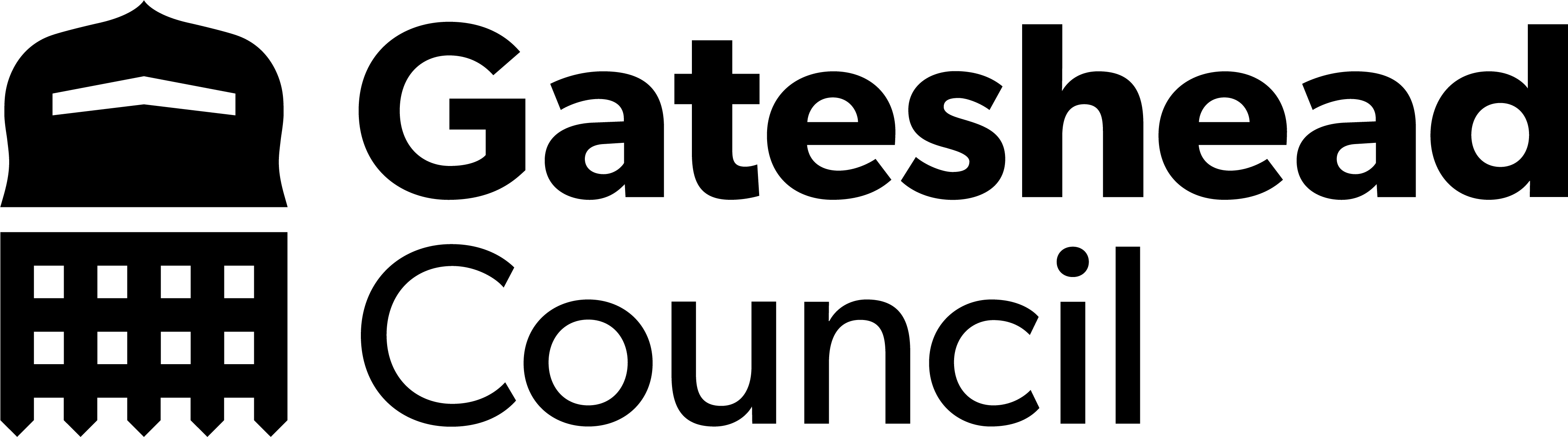 [Speaker Notes: SR / DC]
Sprint 23.
What's next?
Homelessness appeals form development (ongoing piece of work)
Council Tax single person discount form development
Council Tax student discounts and exemptions wireframing
Council Tax change of address process mapping
Graffiti  - Improvements for case managers
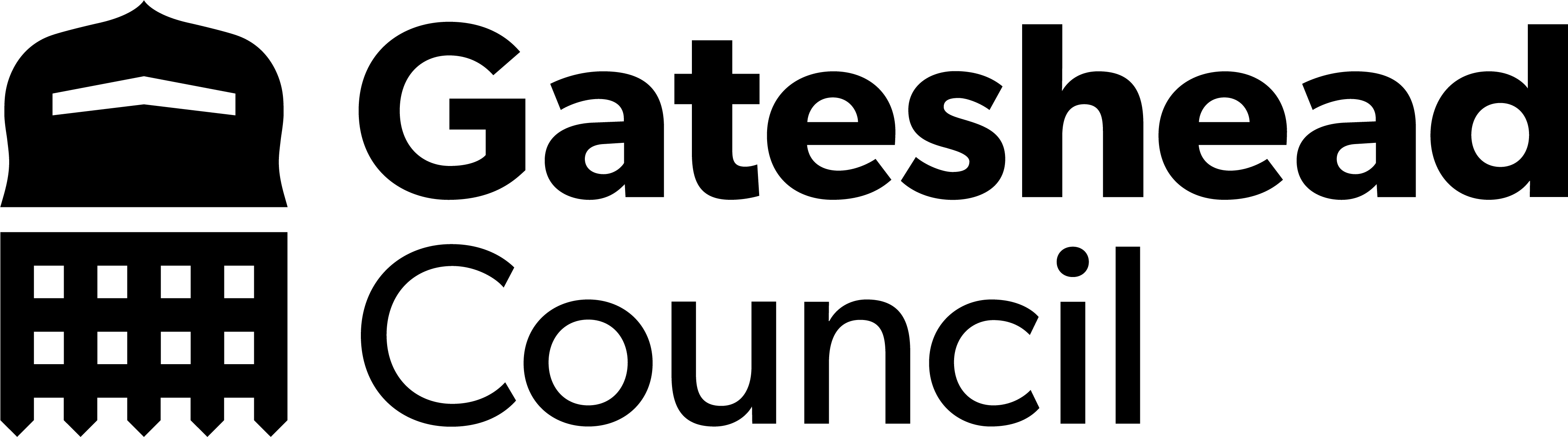 [Speaker Notes: GW]
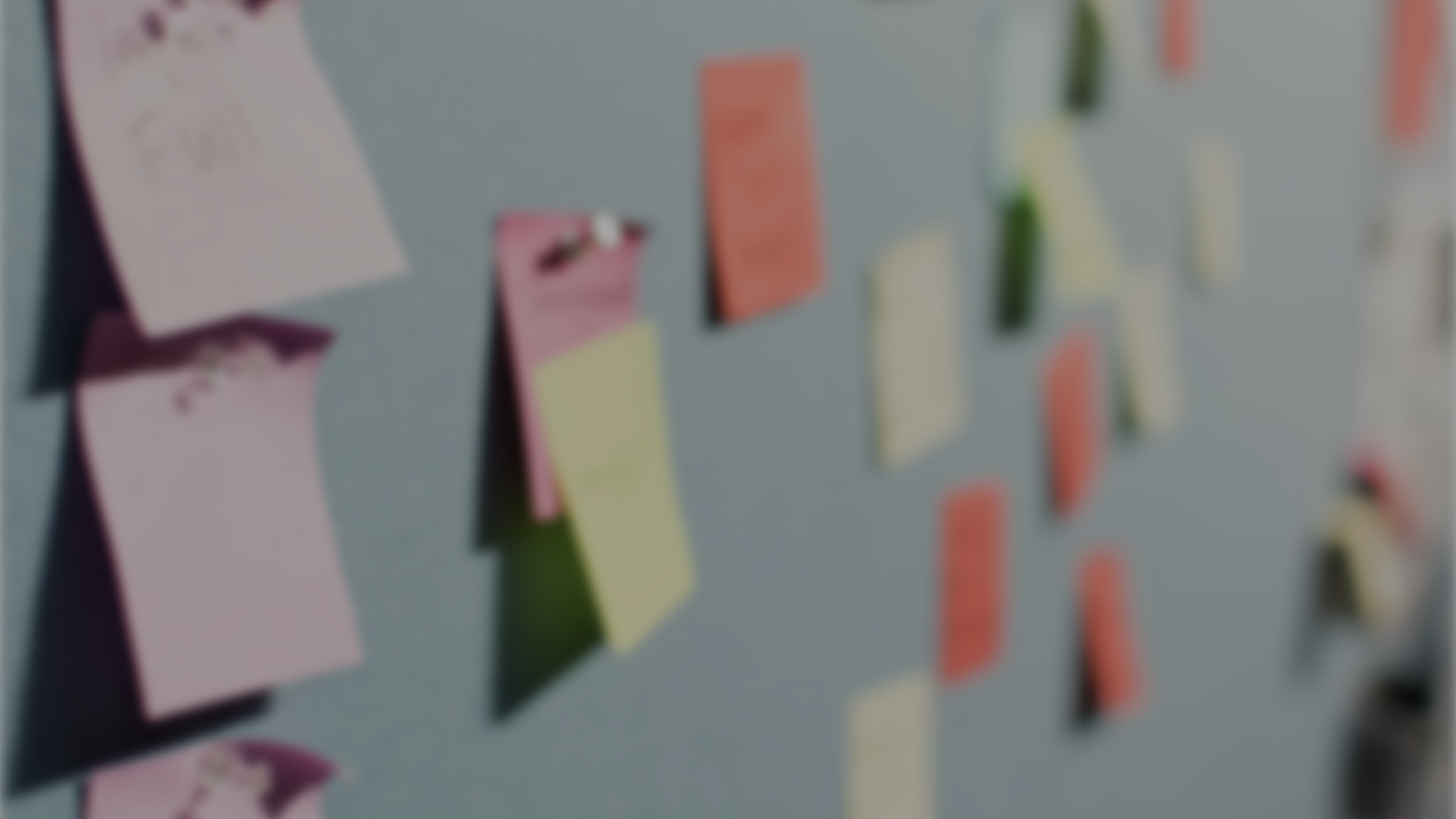 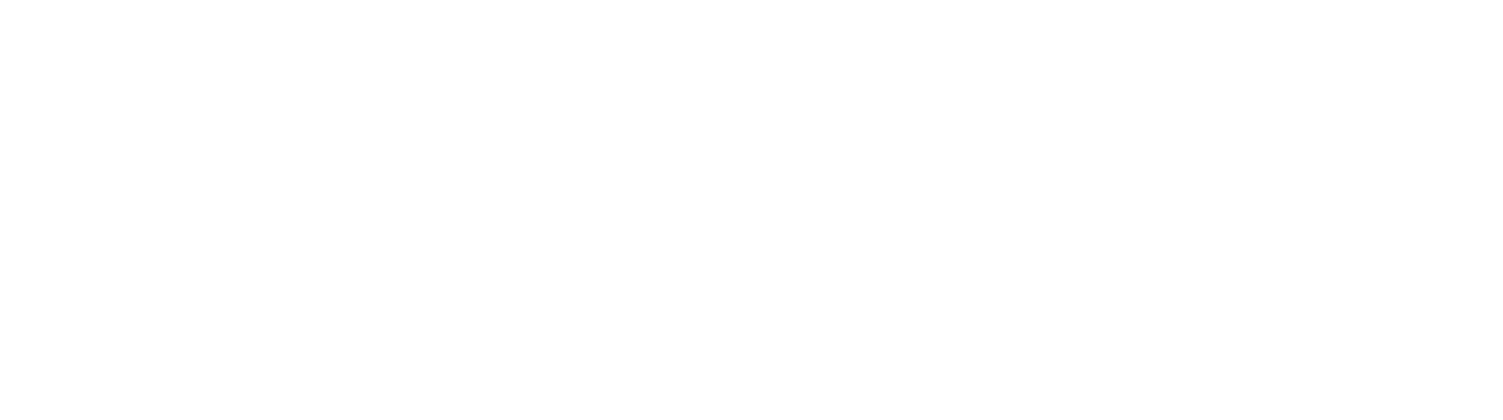